Байгаль хмагаалал, газрын харилцаа: ИТХ болон иргэдийн оролцоо
Доктор, дэд профессор Г.Жаргал
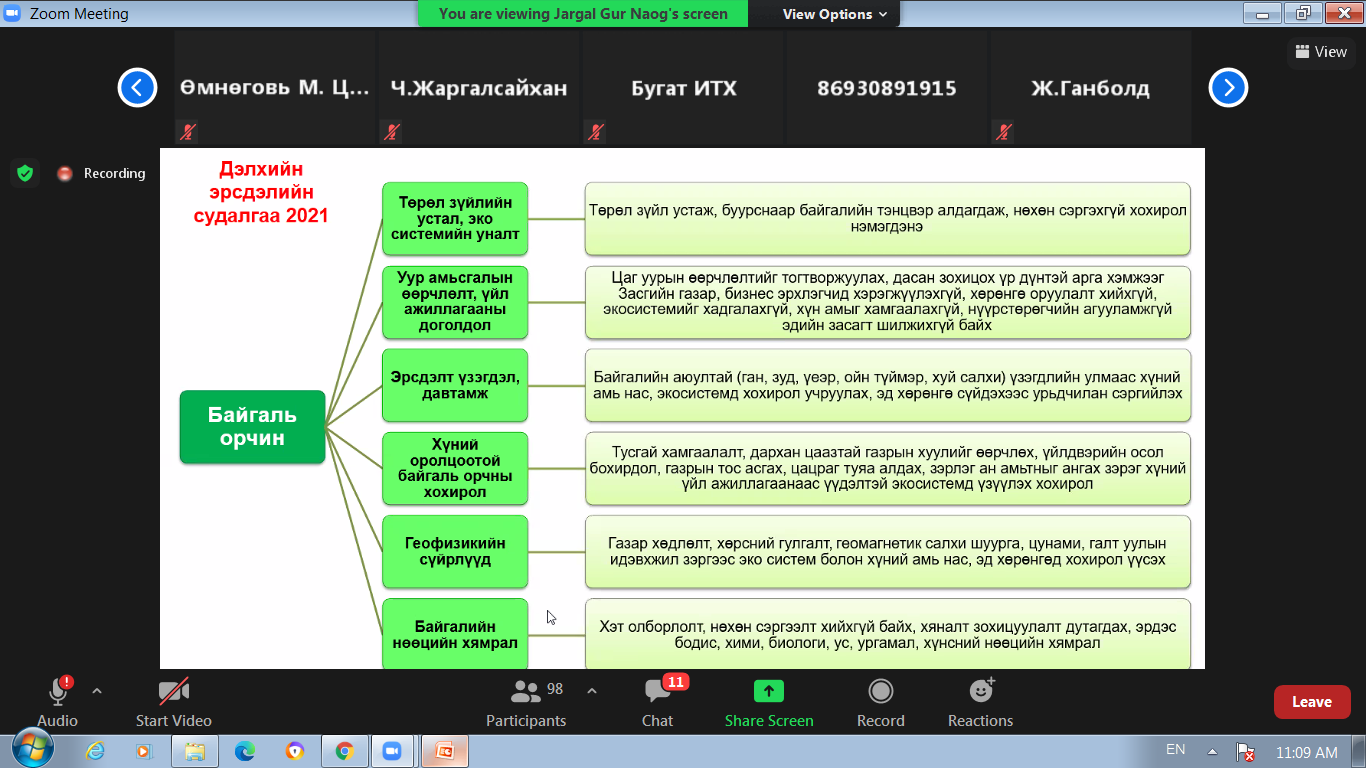 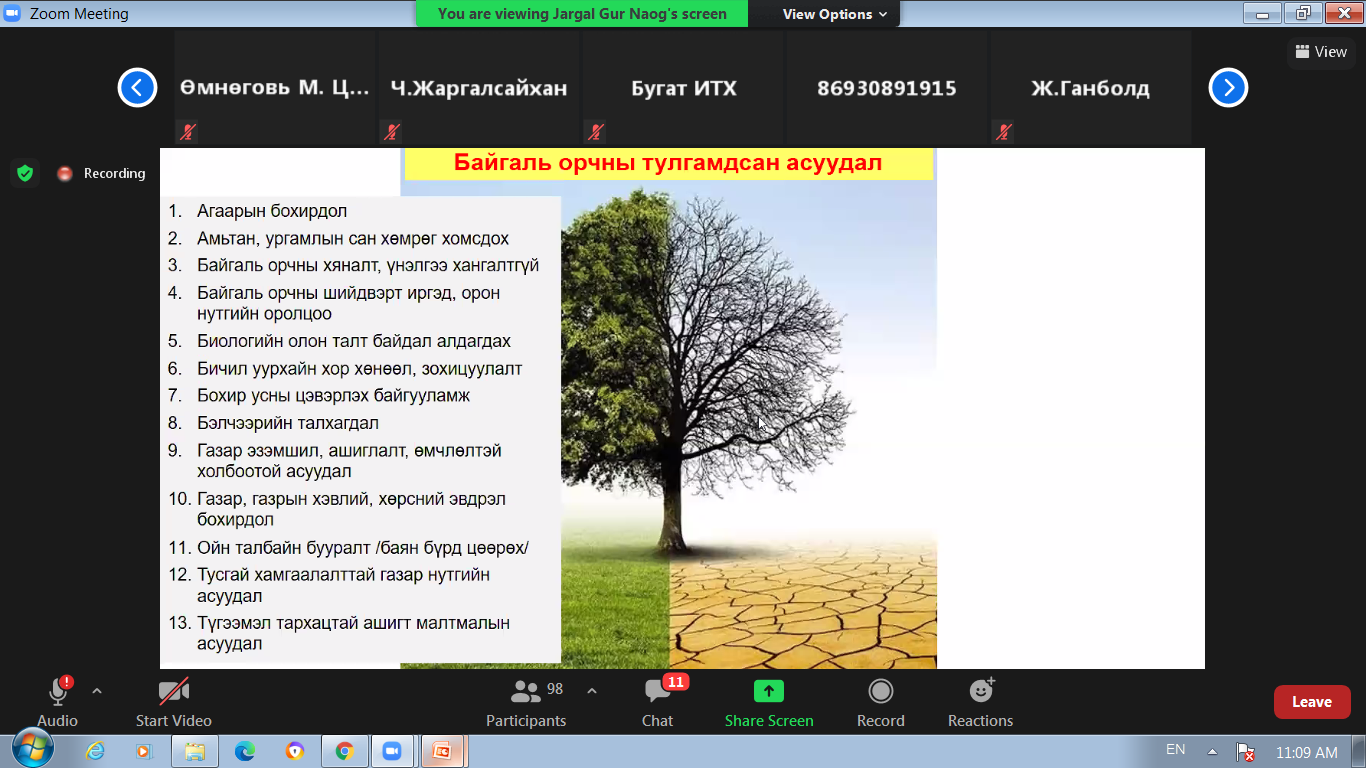 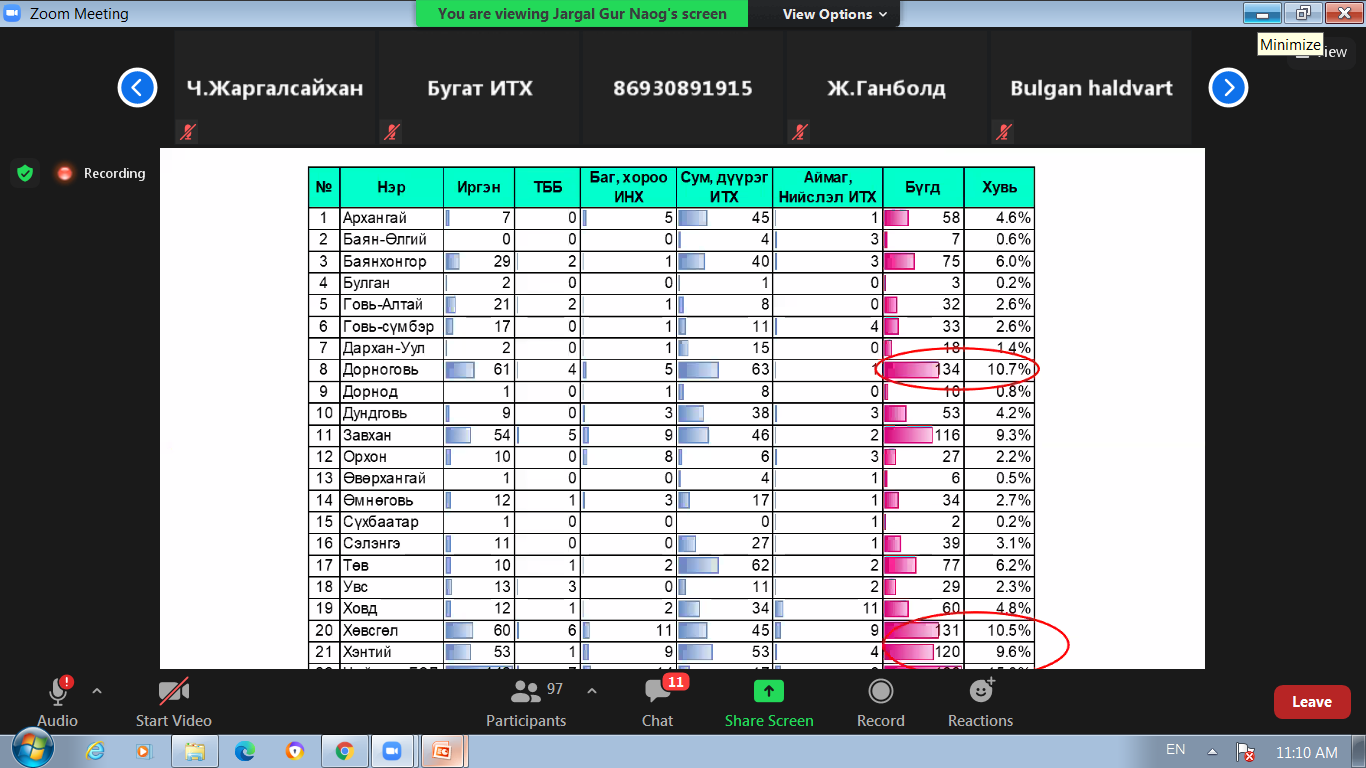 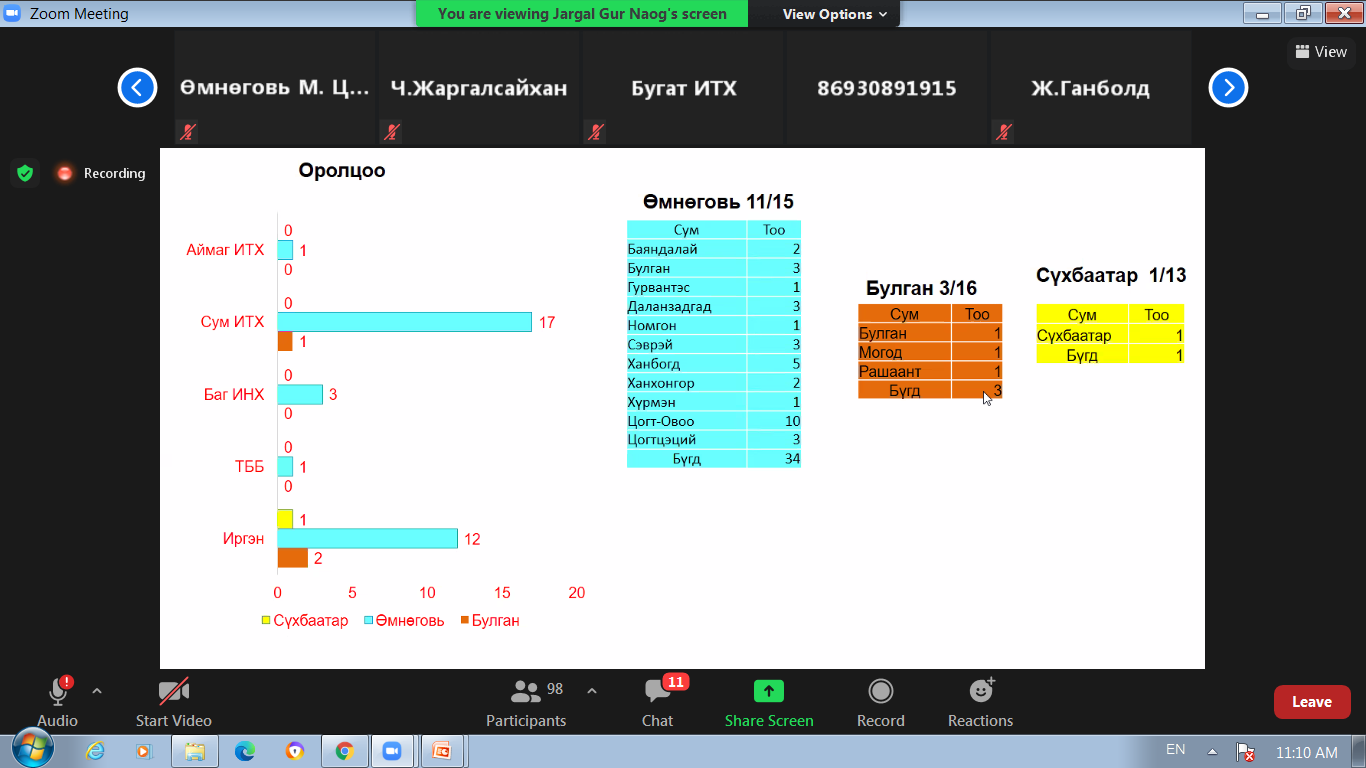 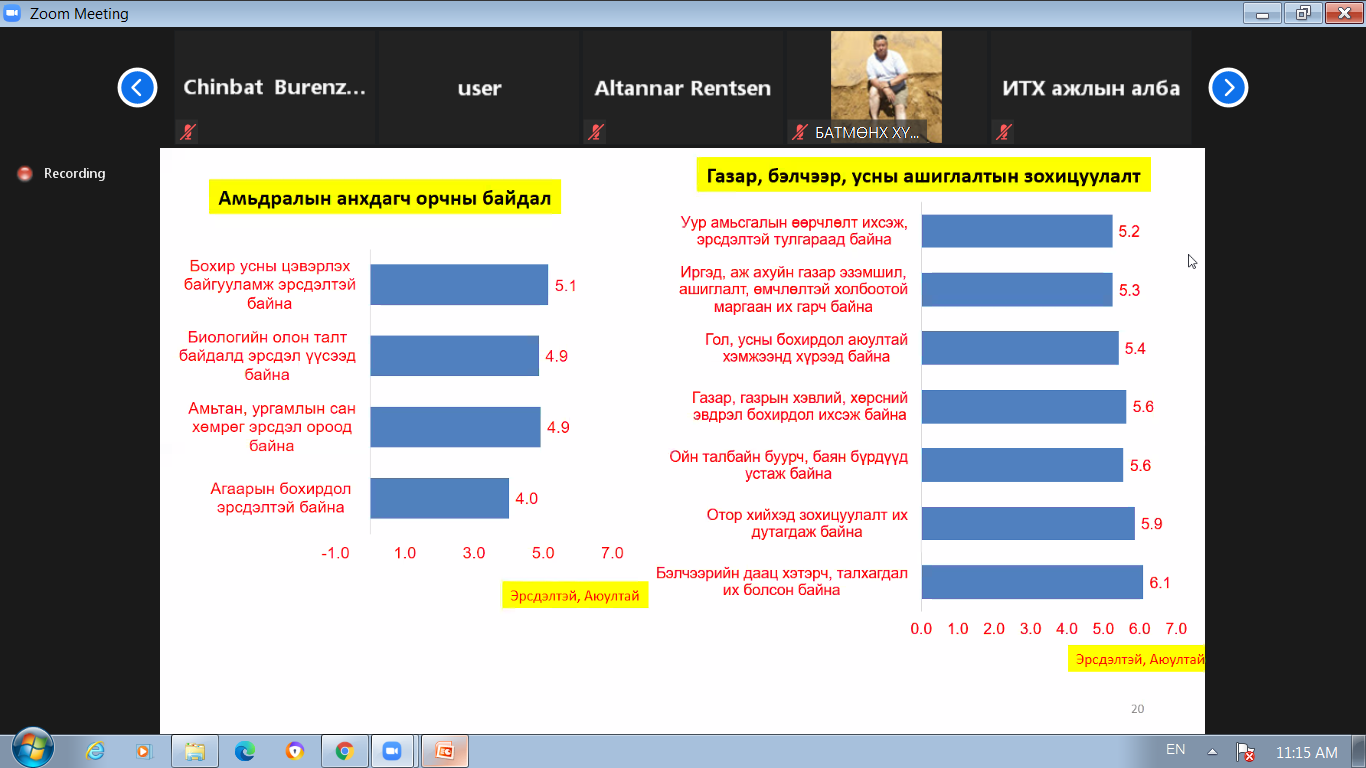 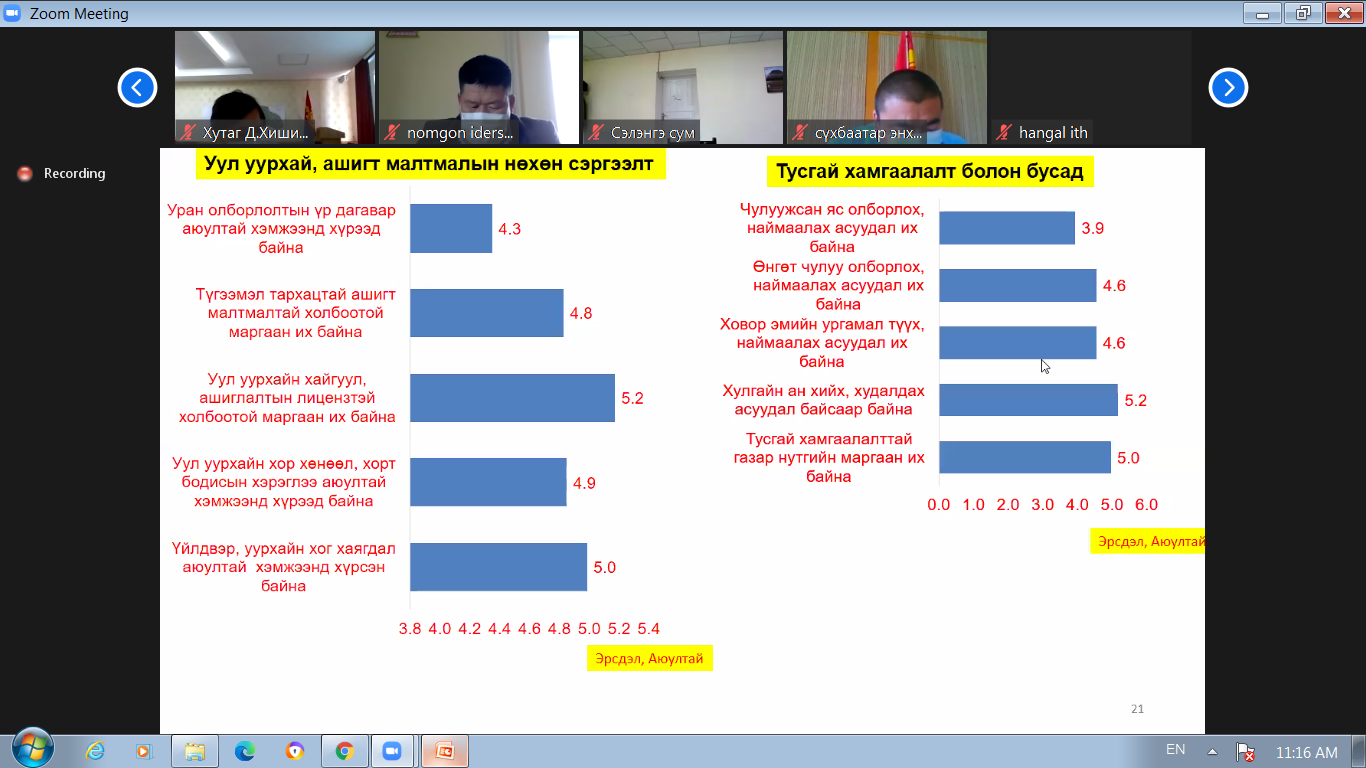 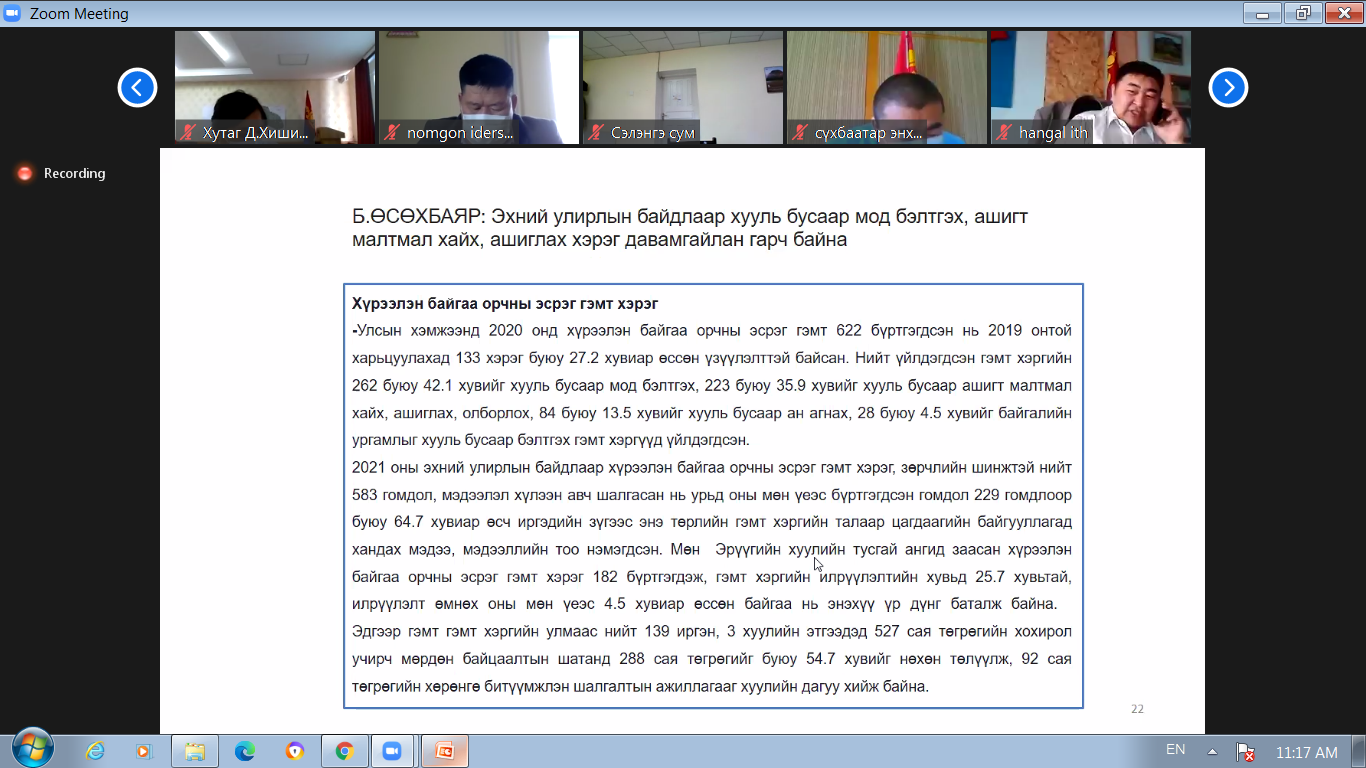 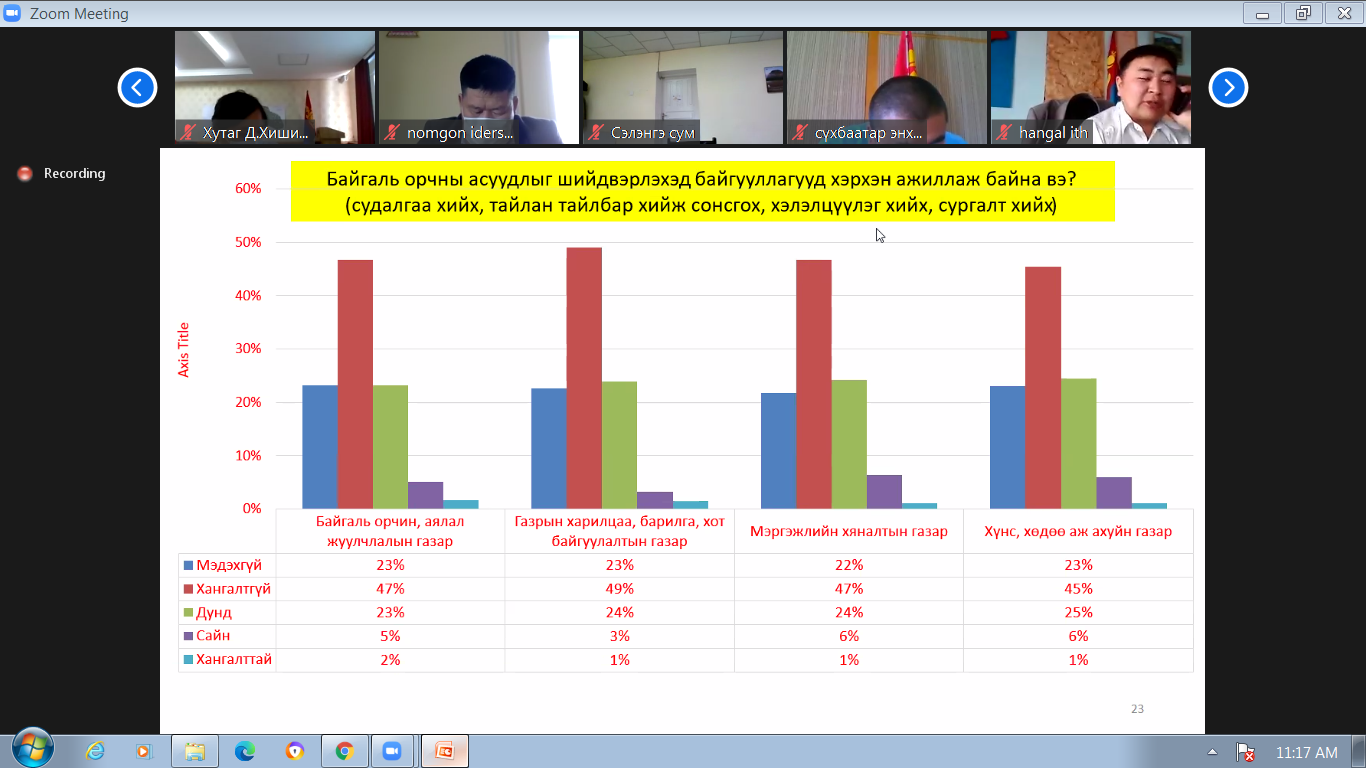 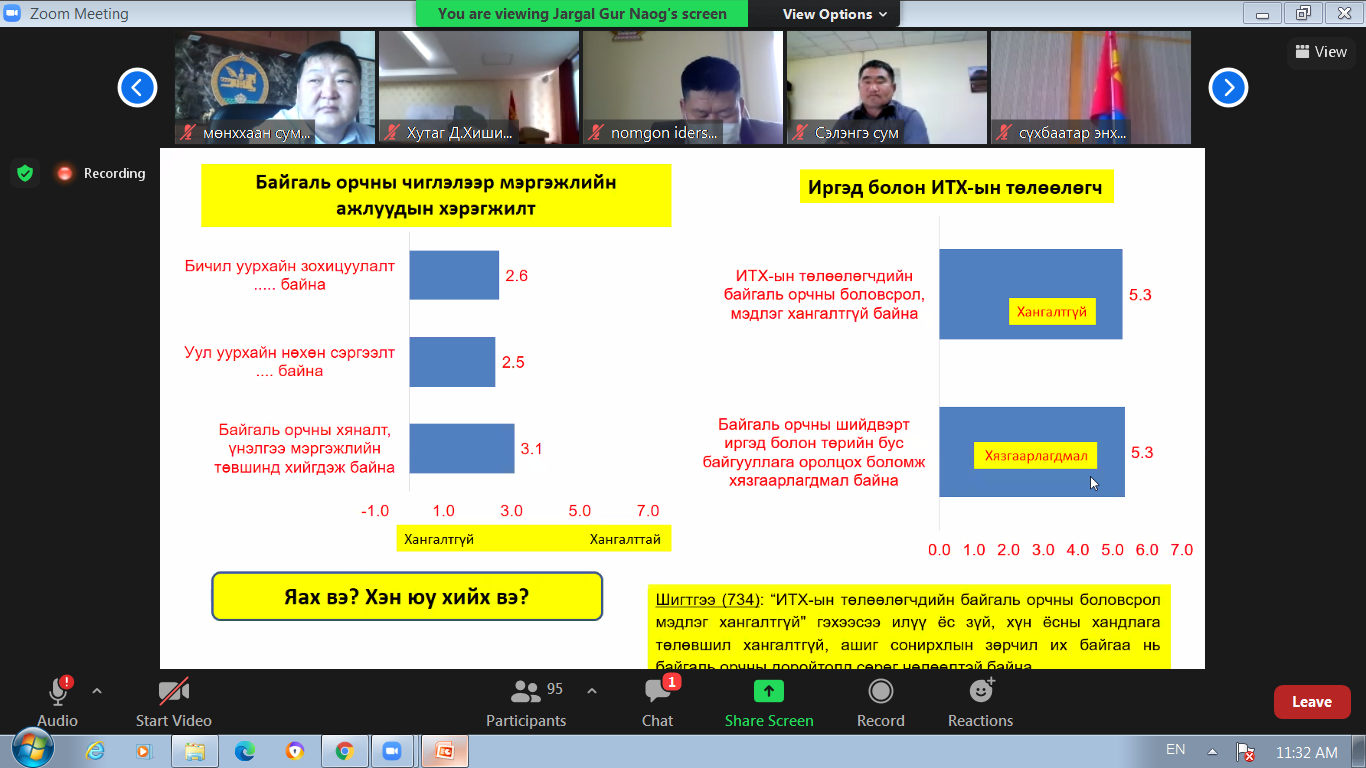 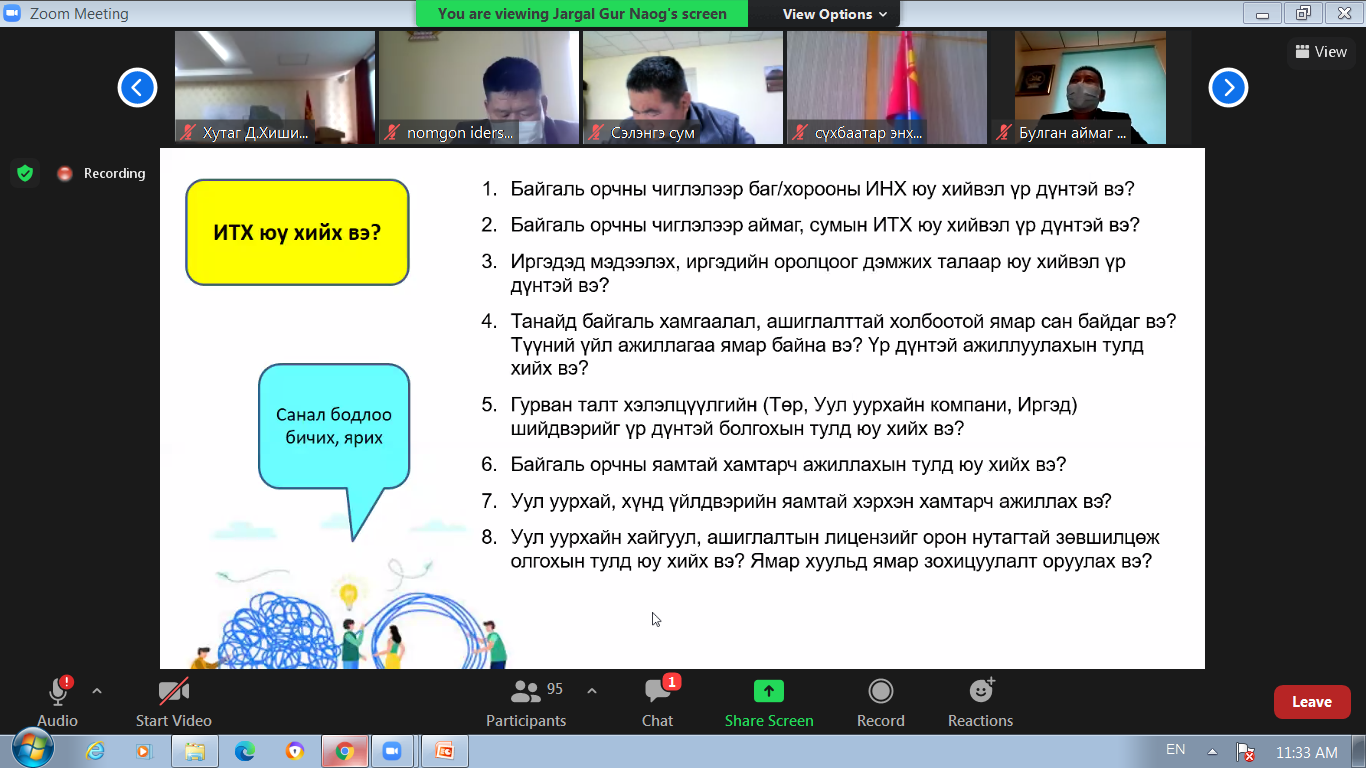 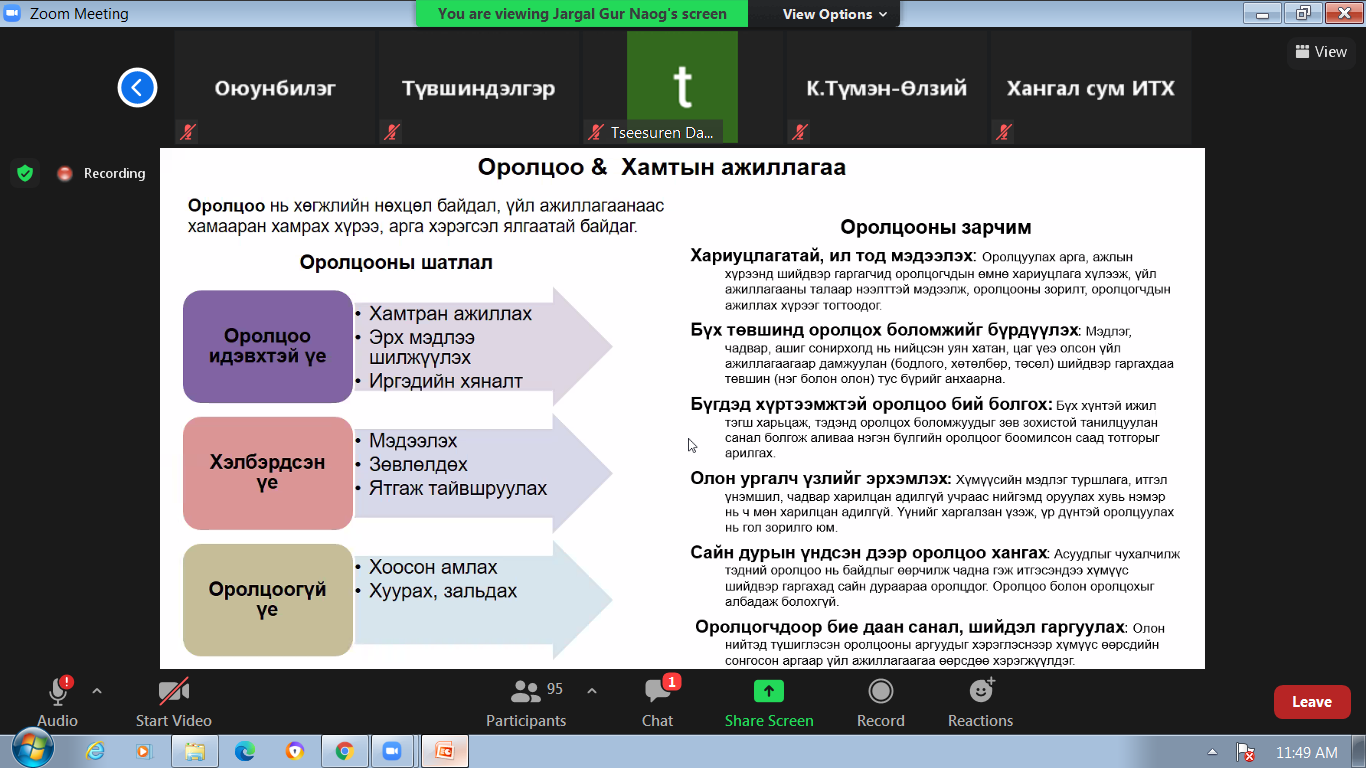 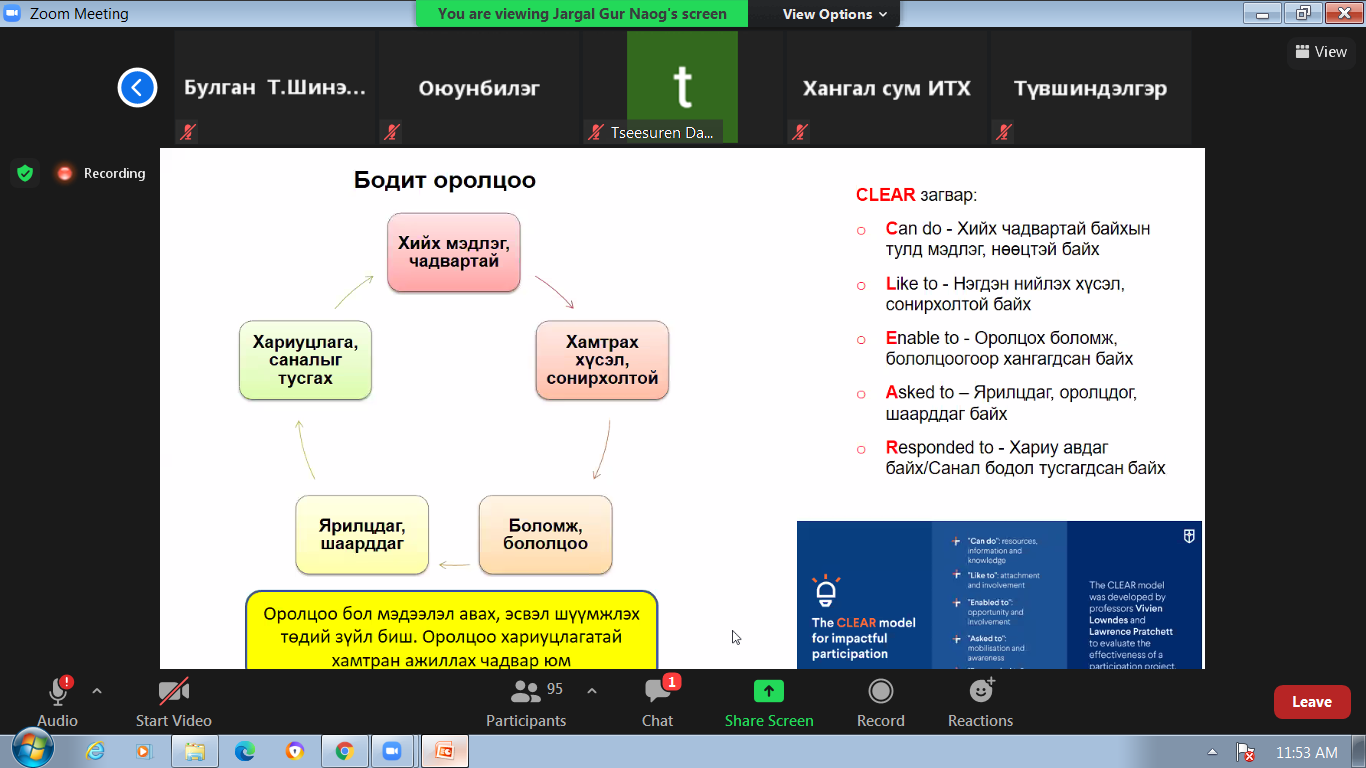 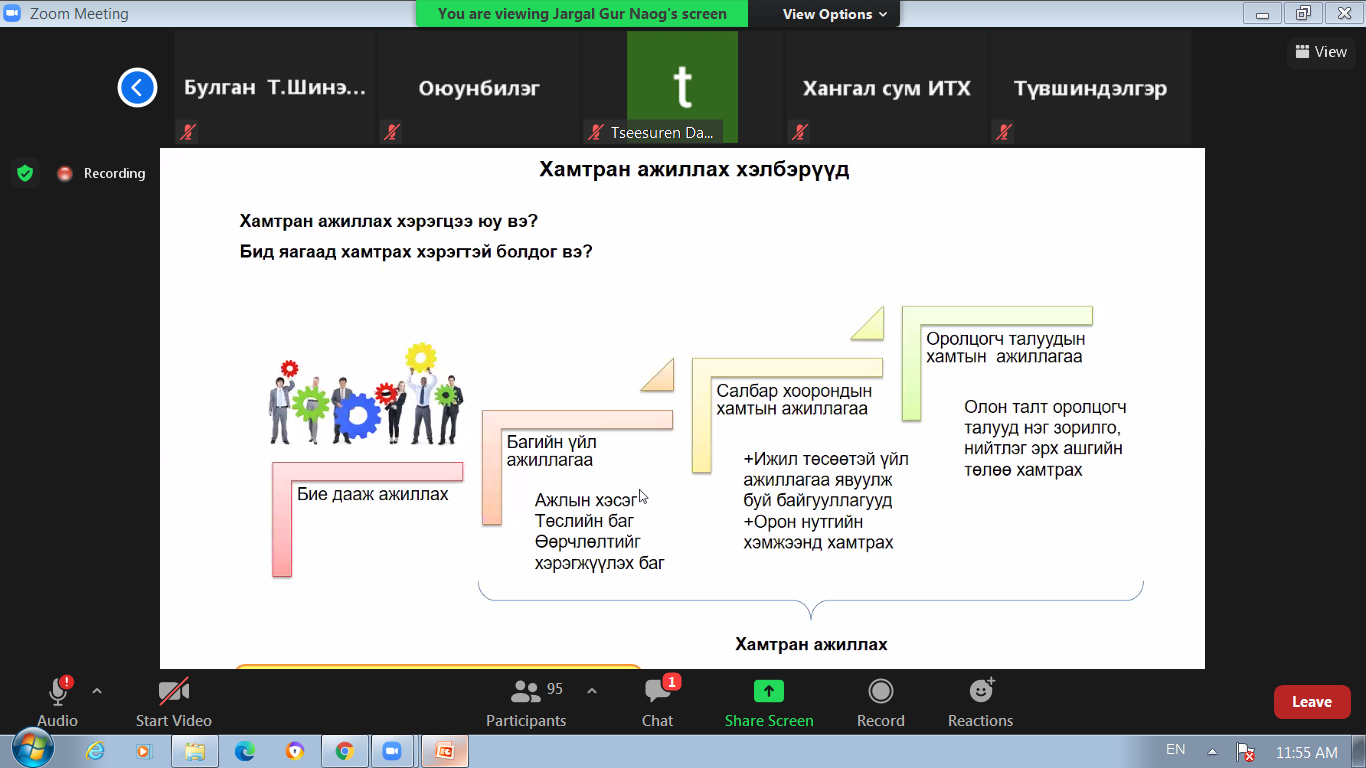 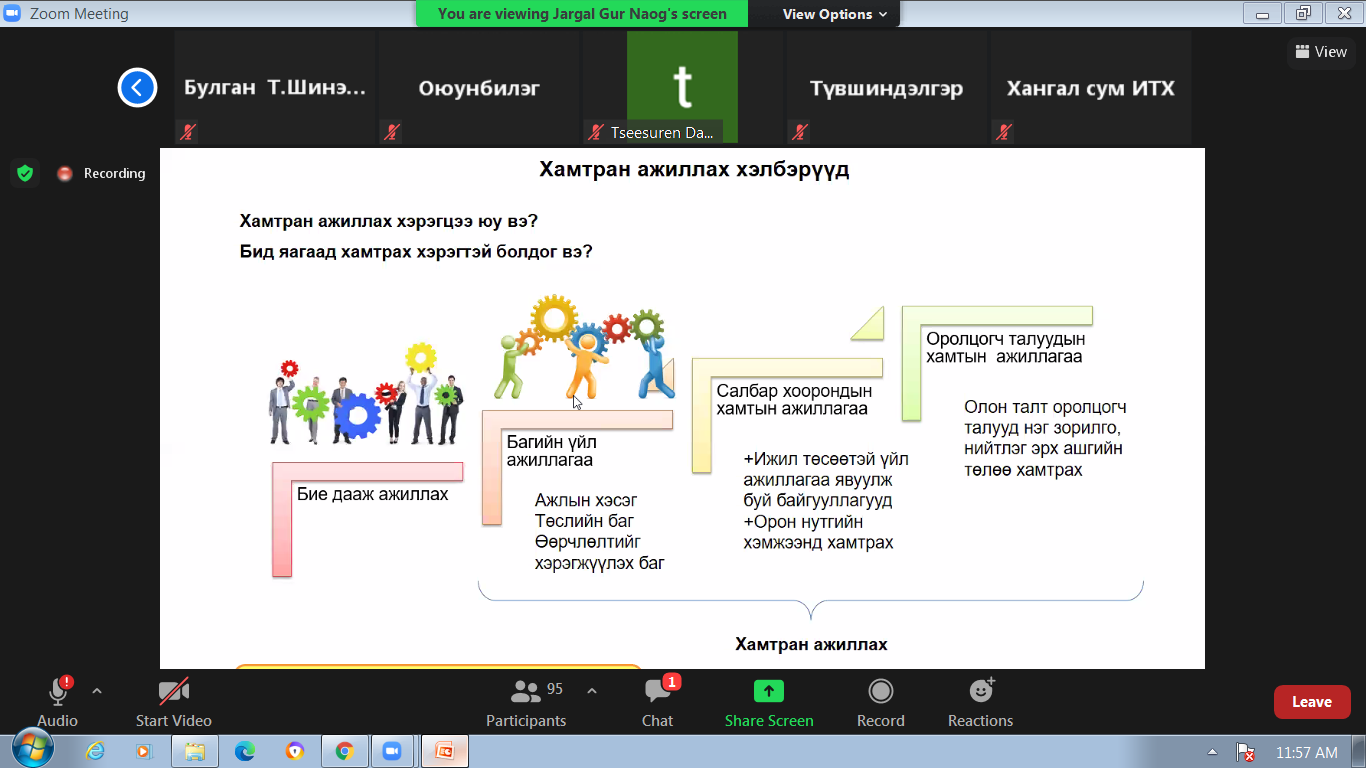 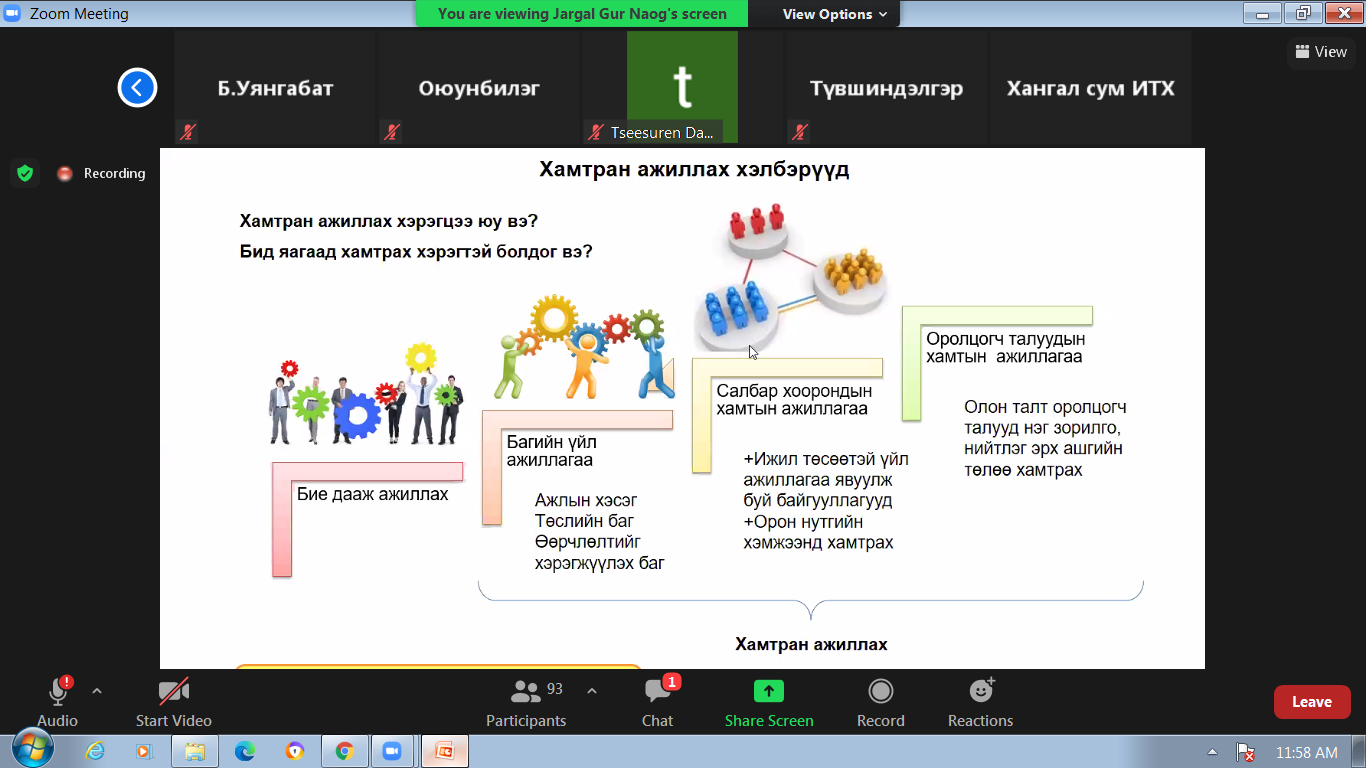 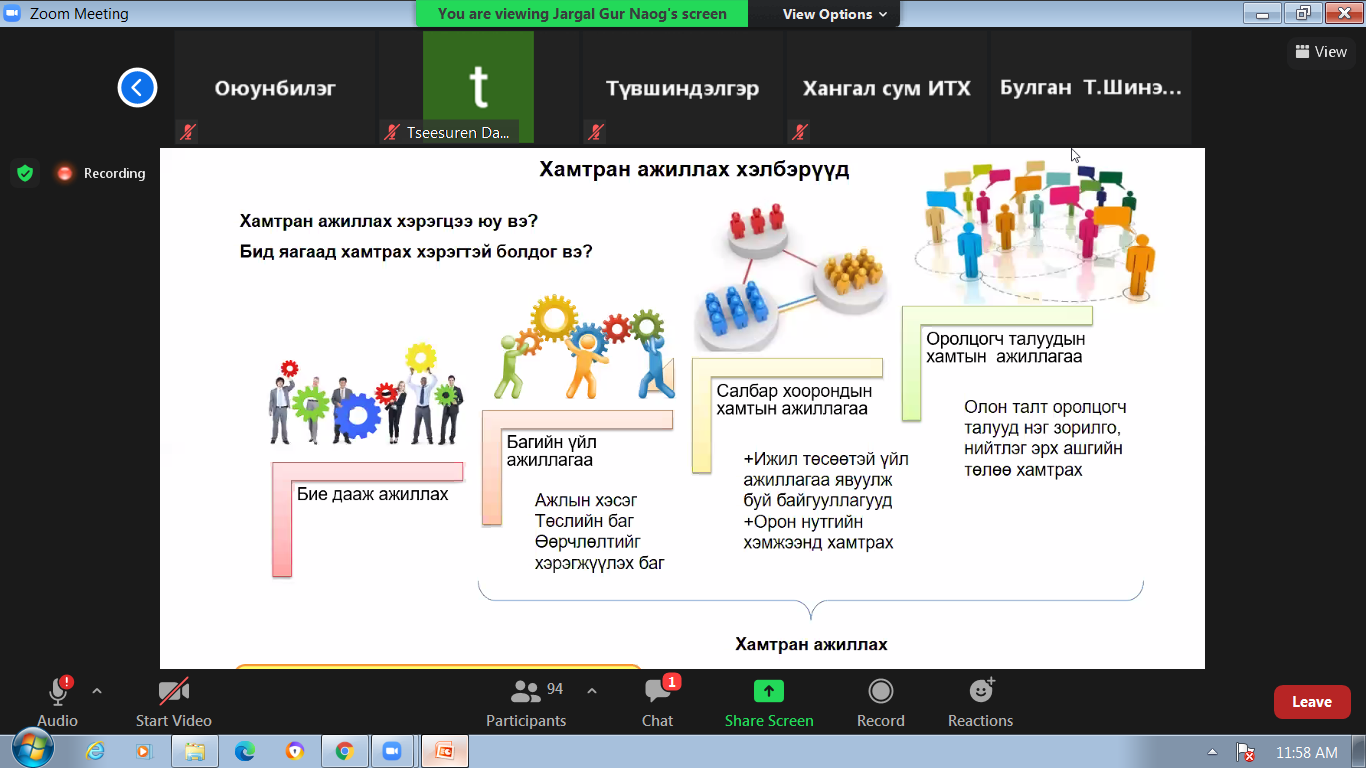 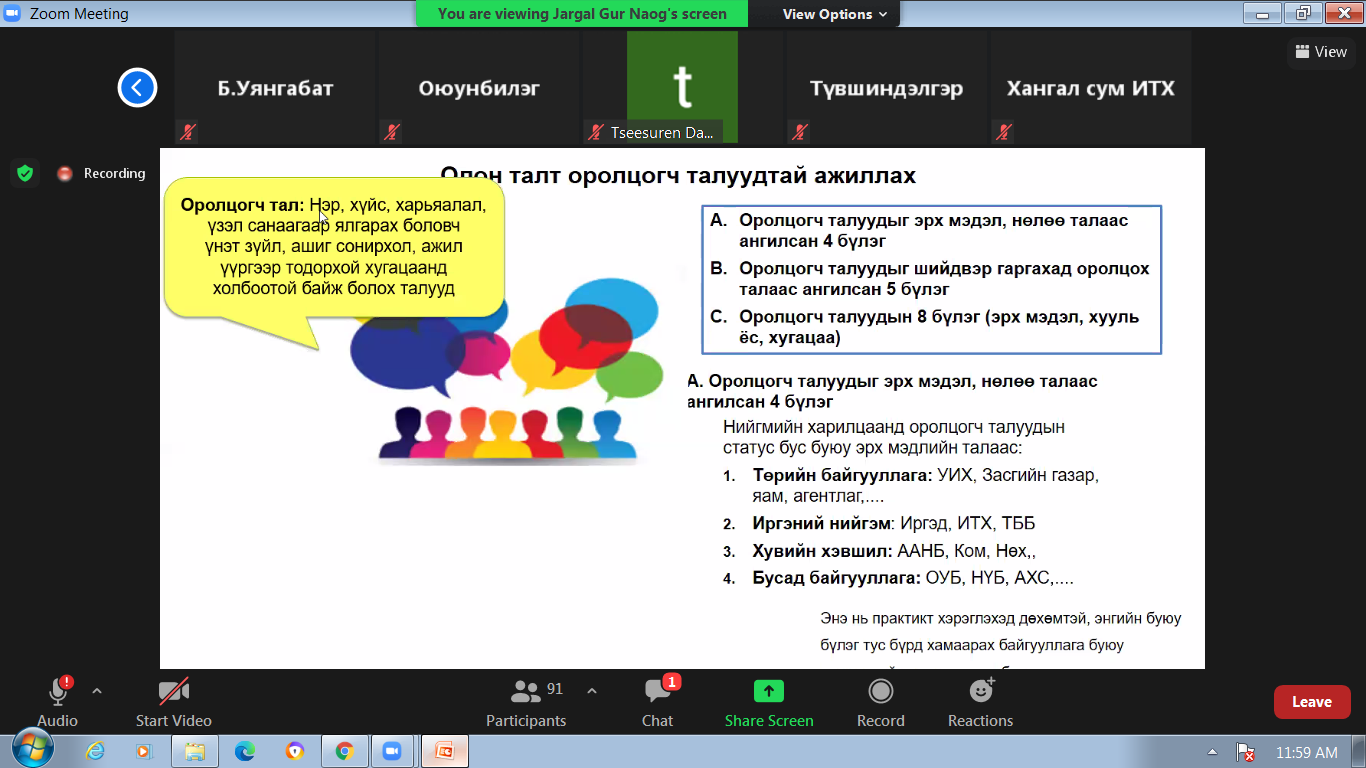 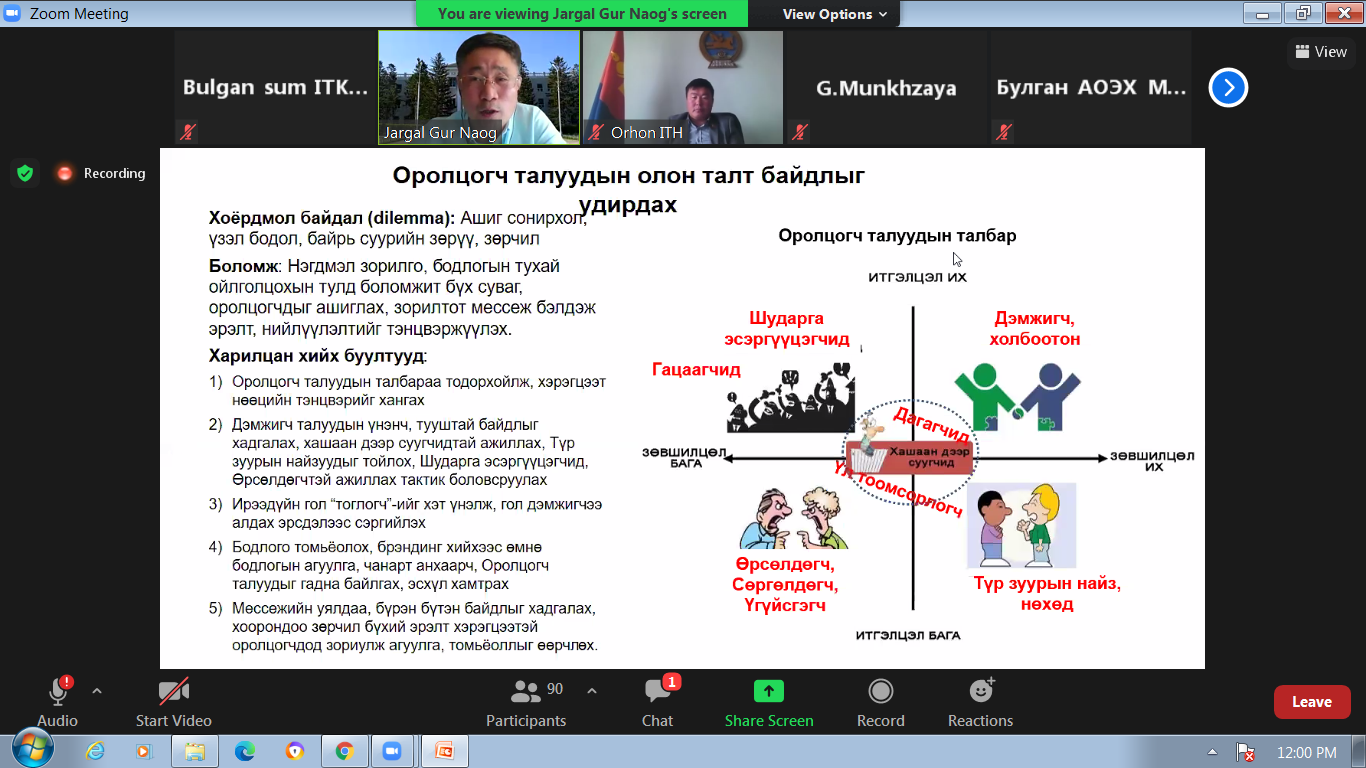 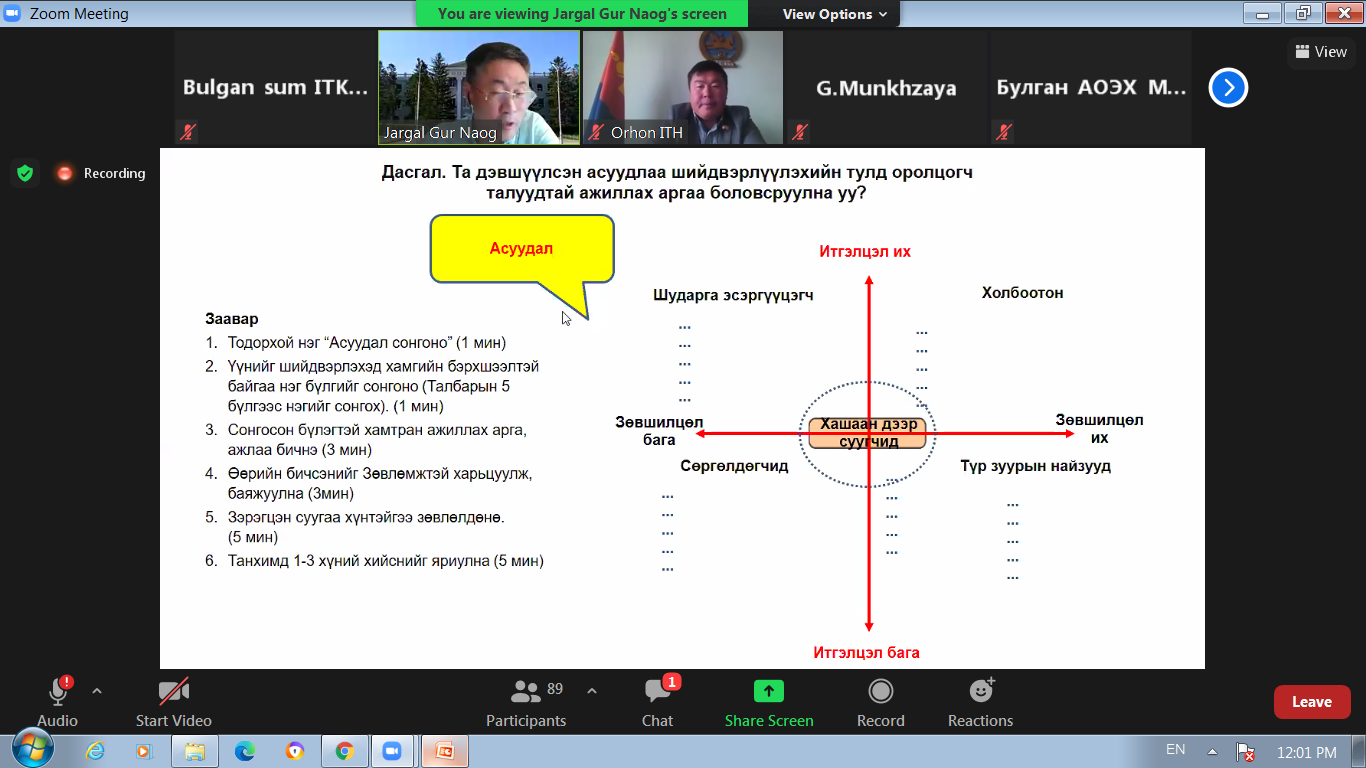 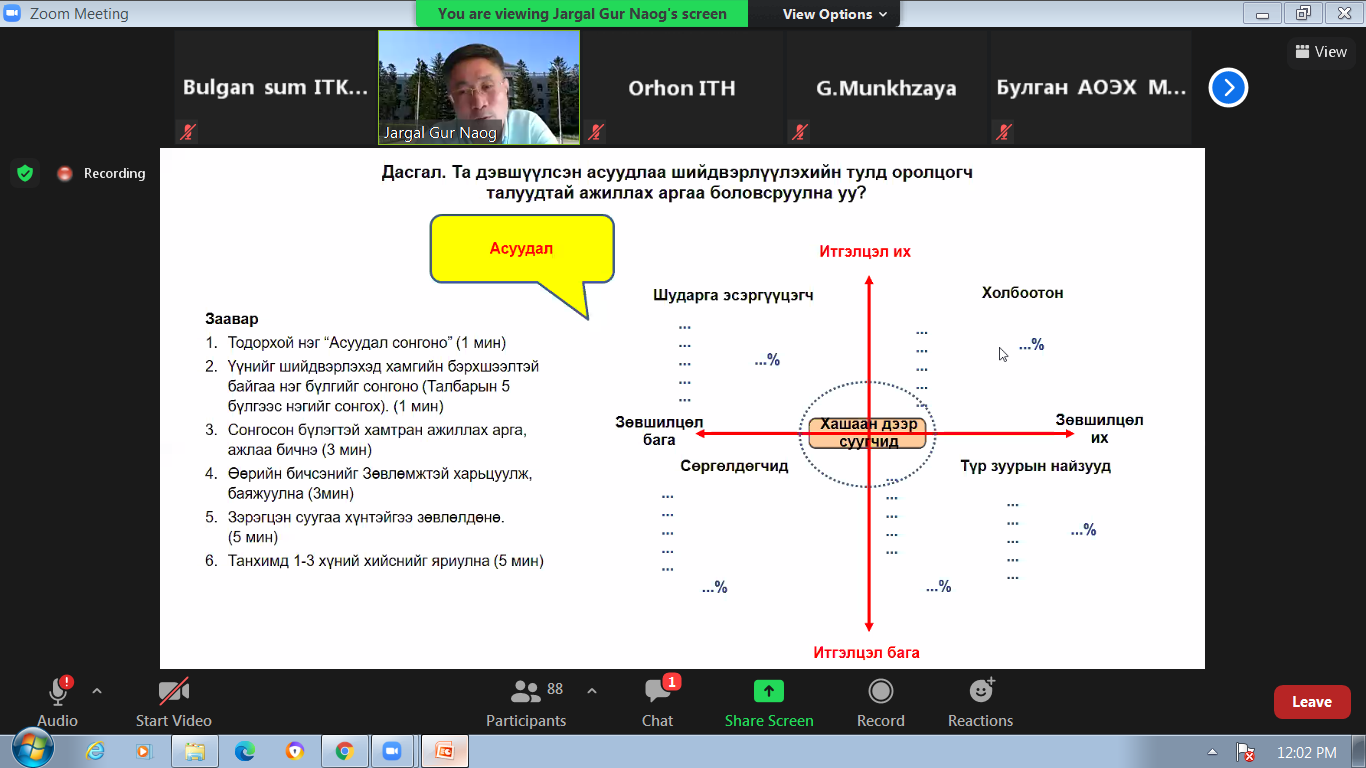 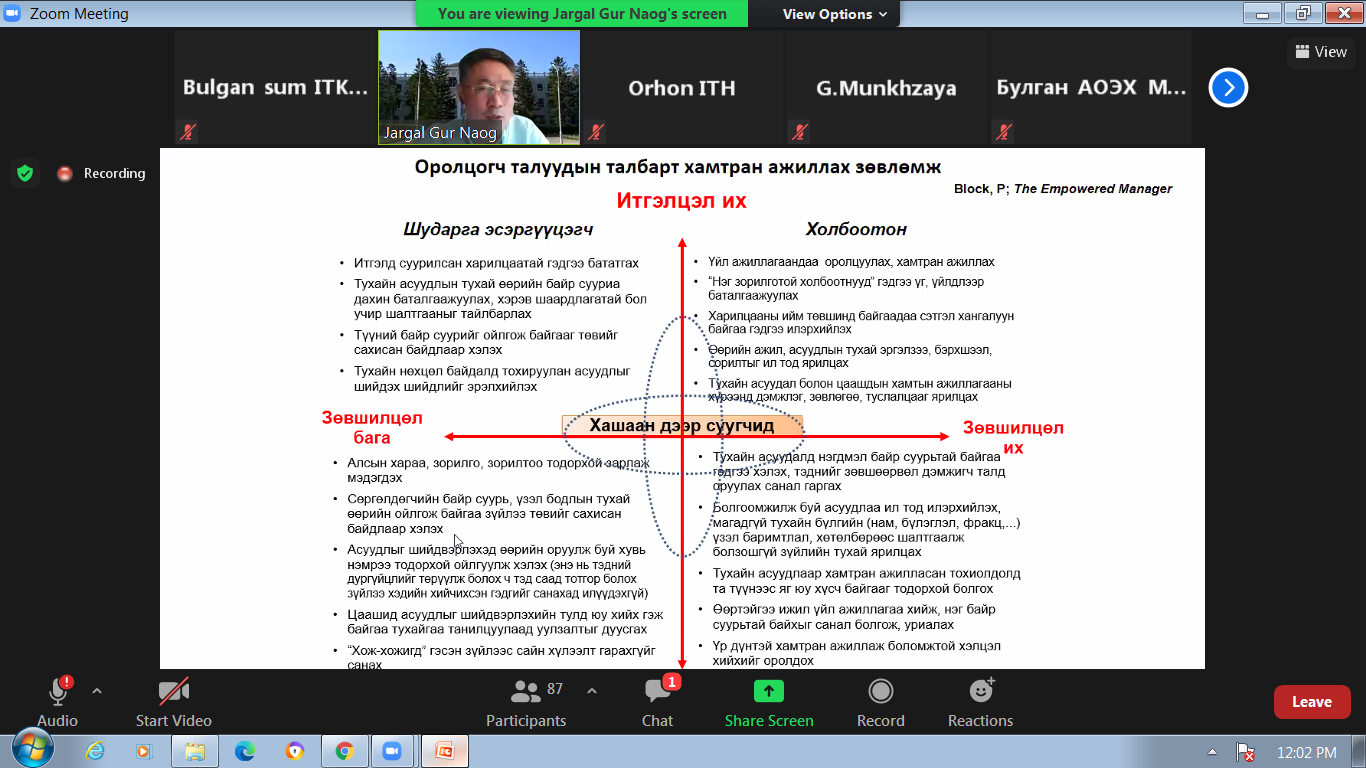 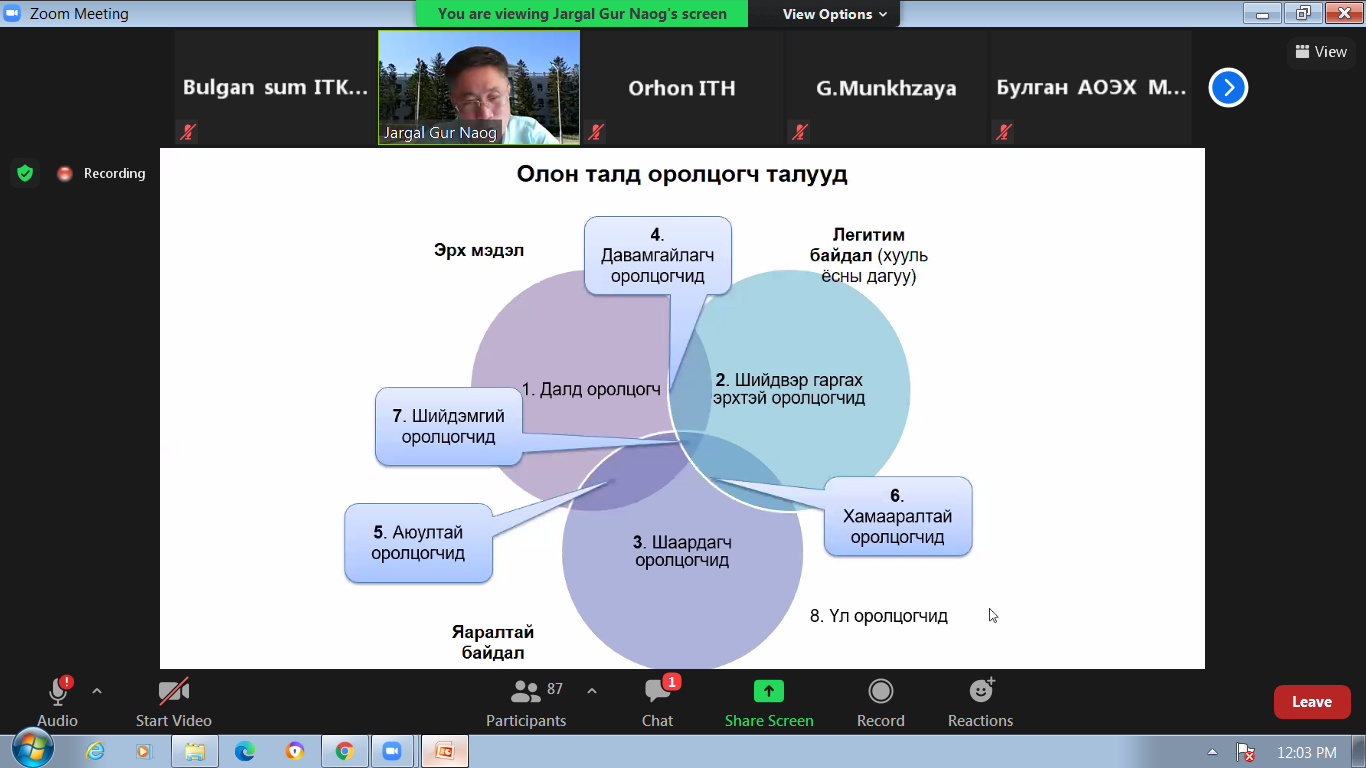 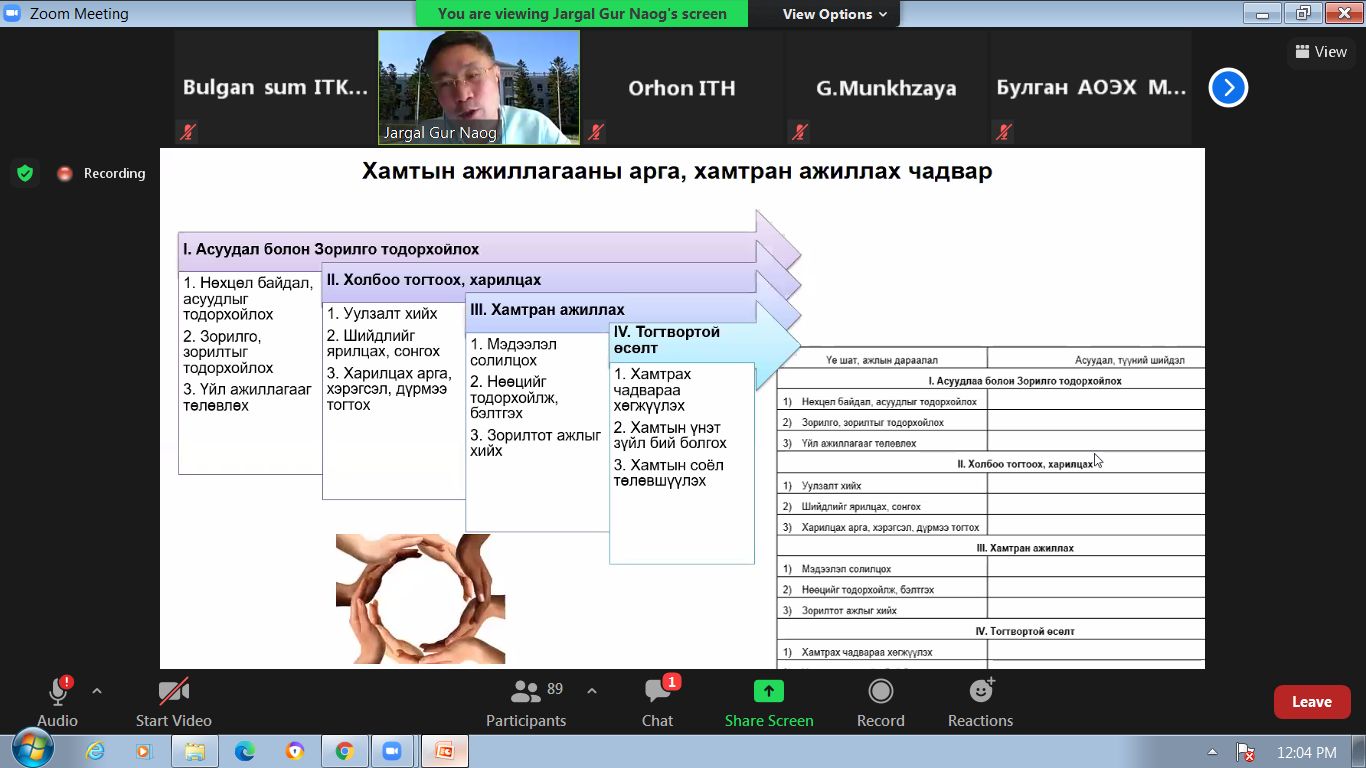 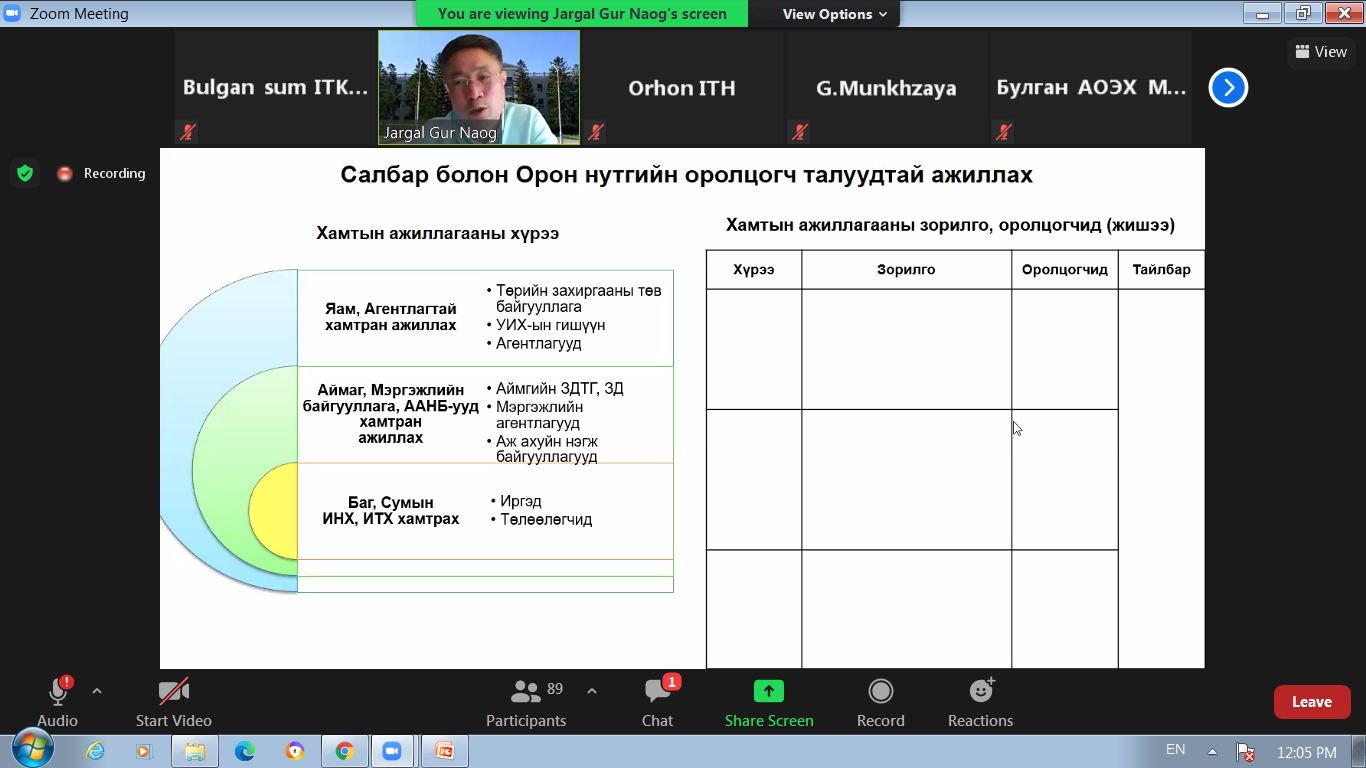 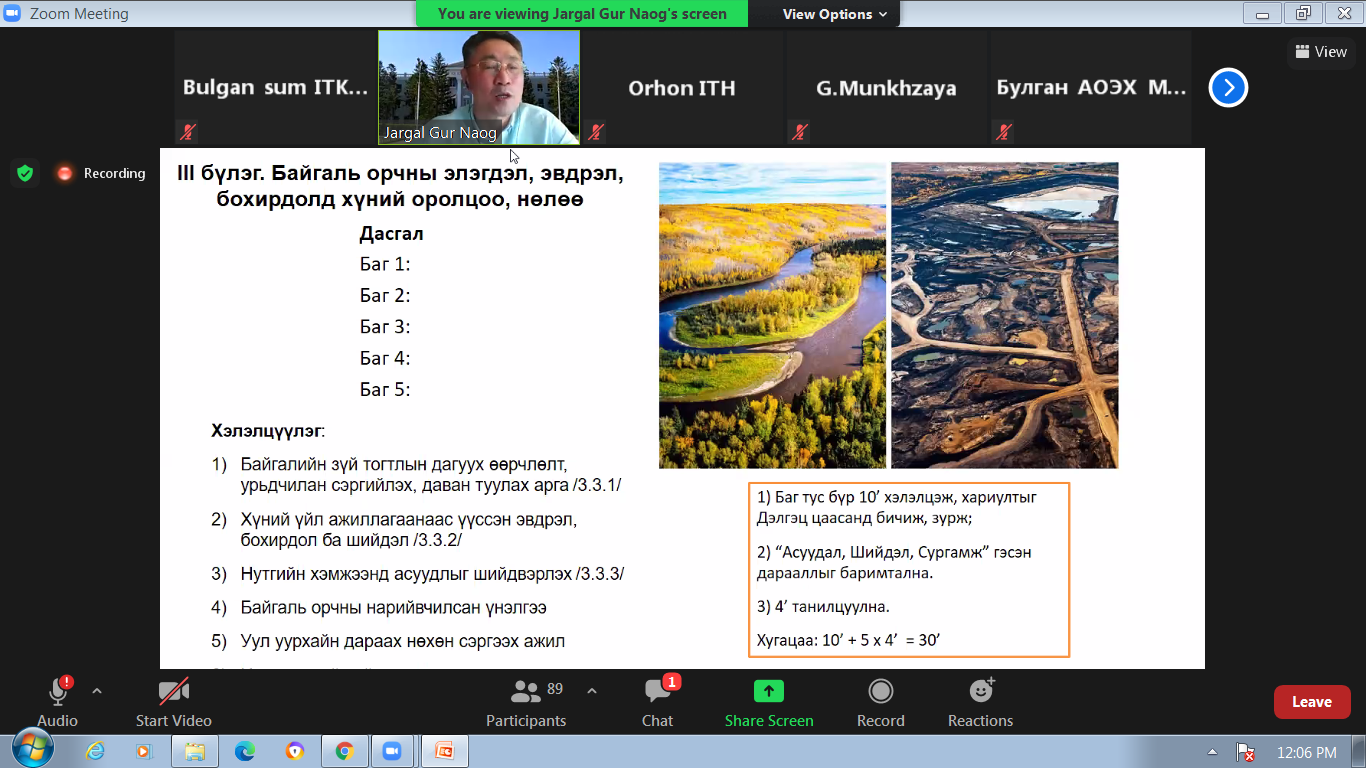 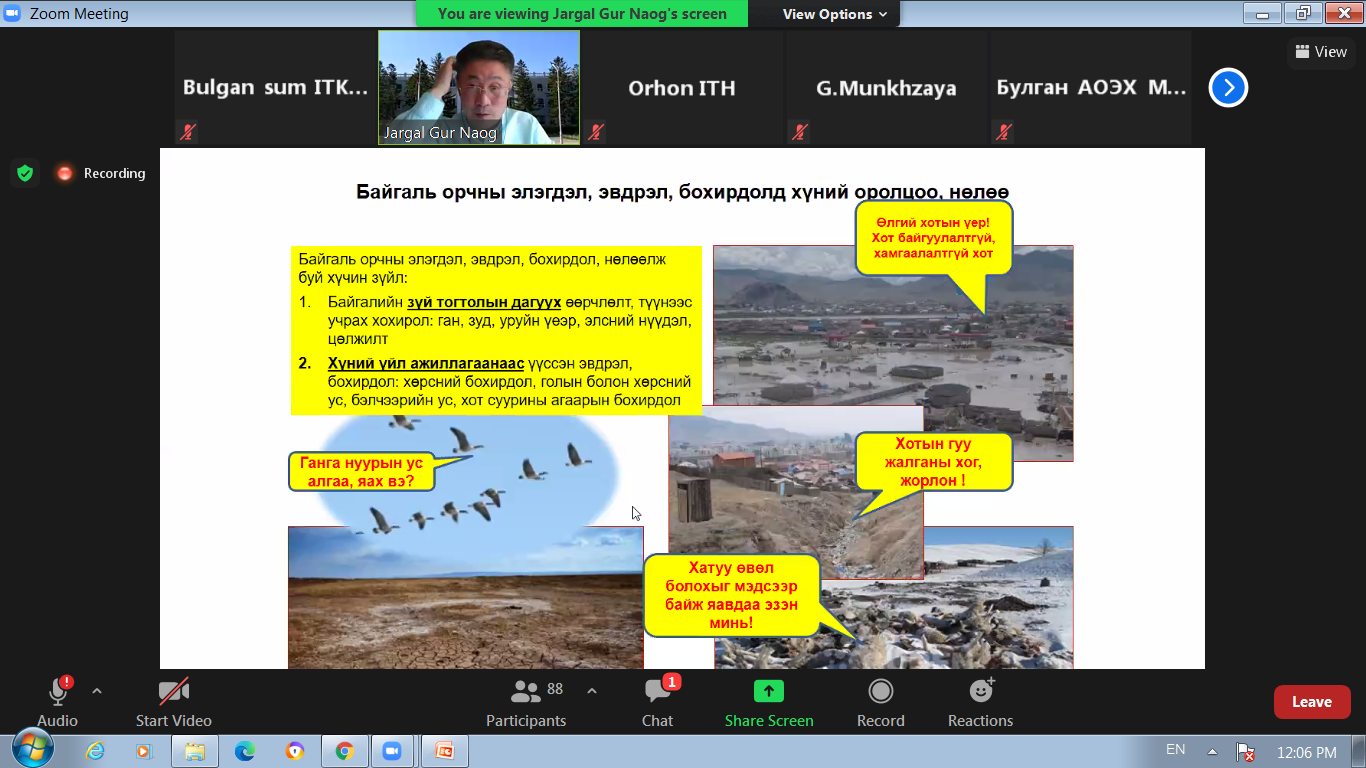 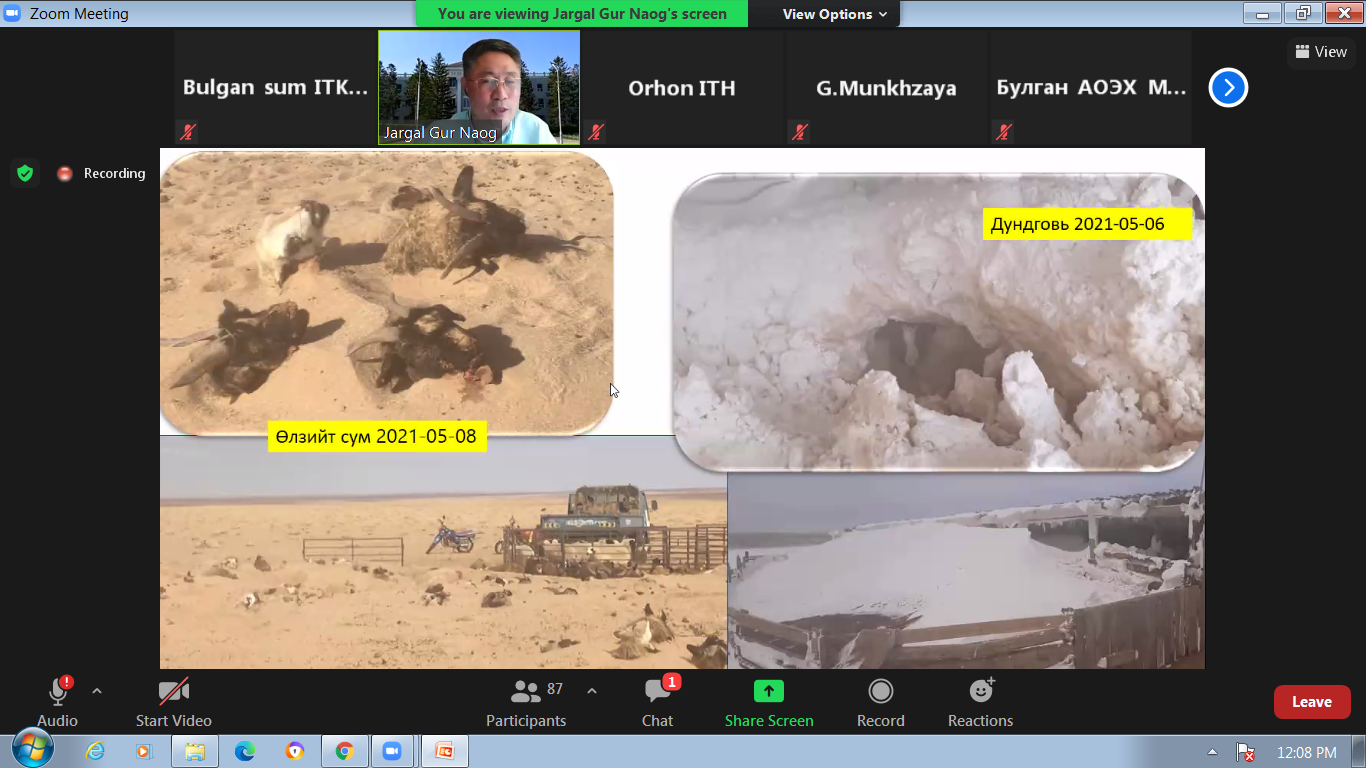 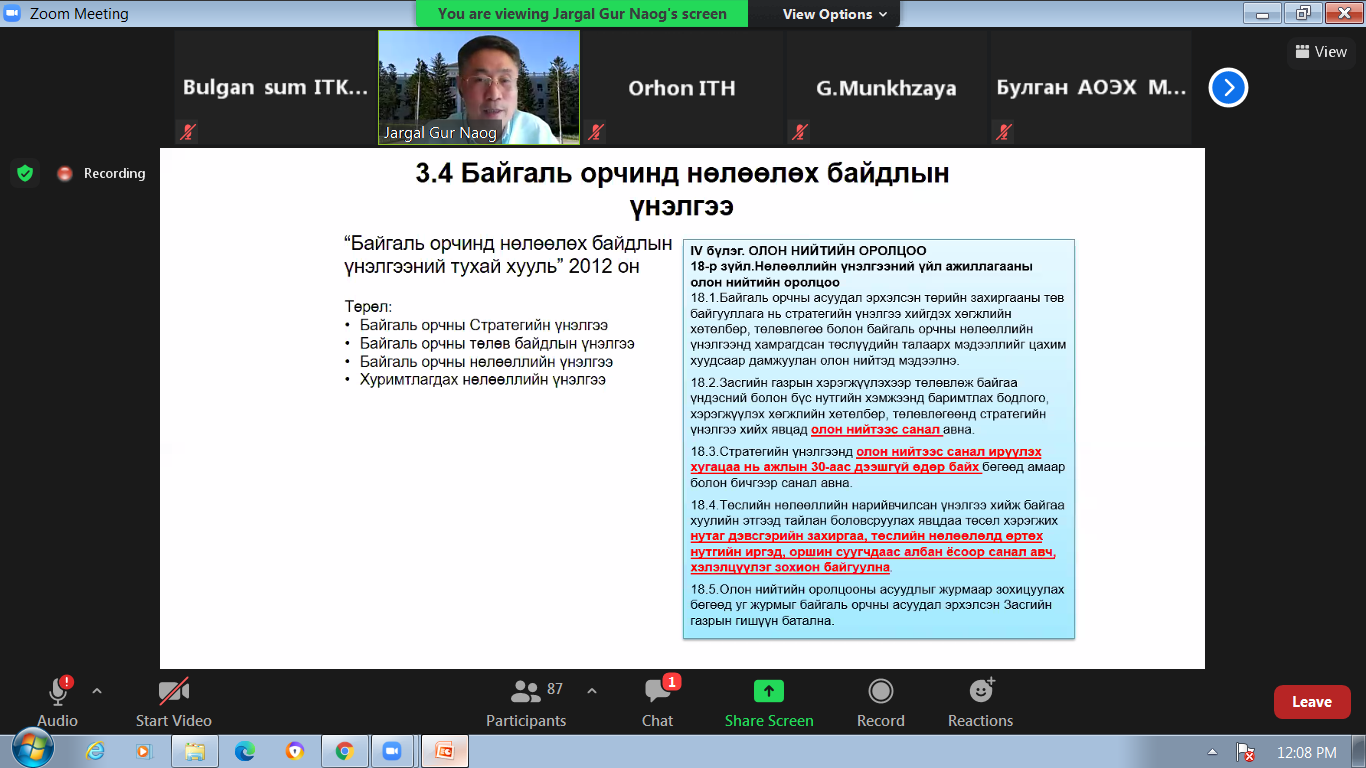 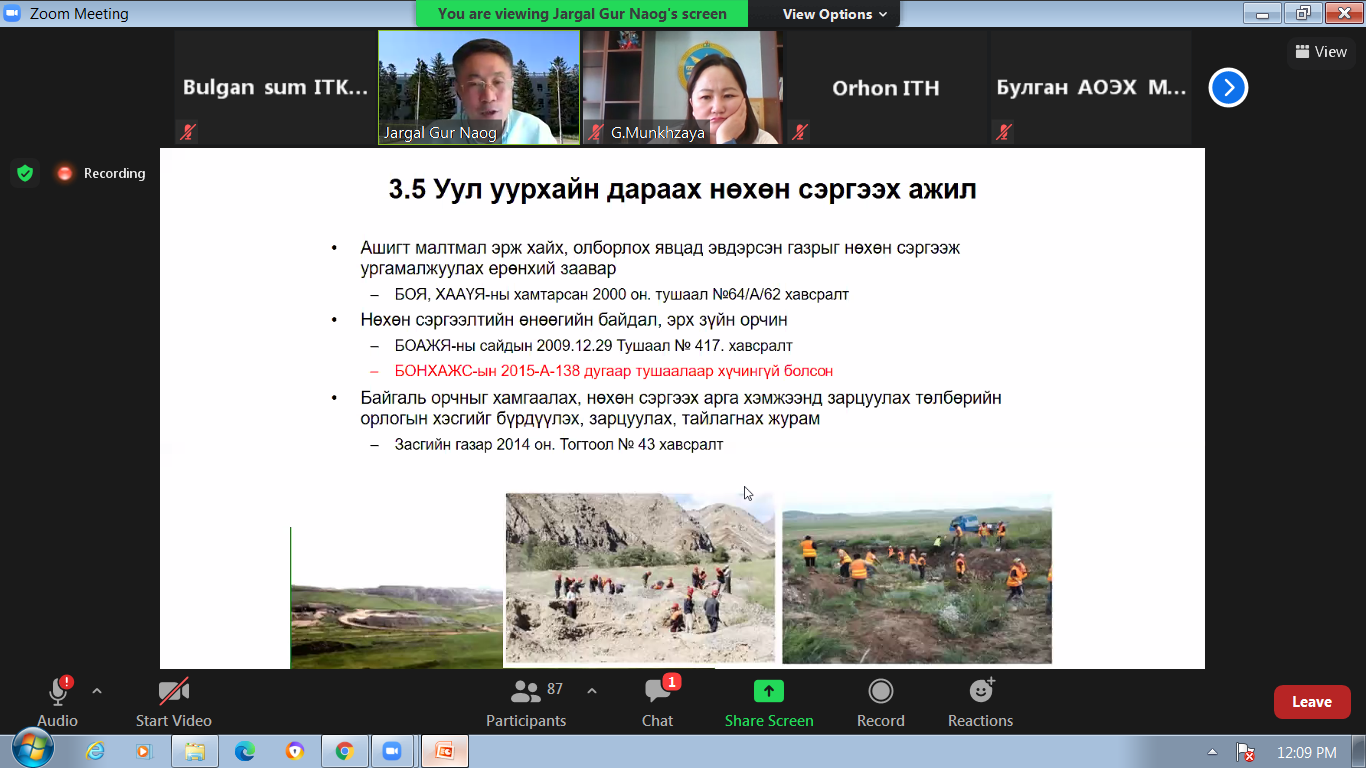 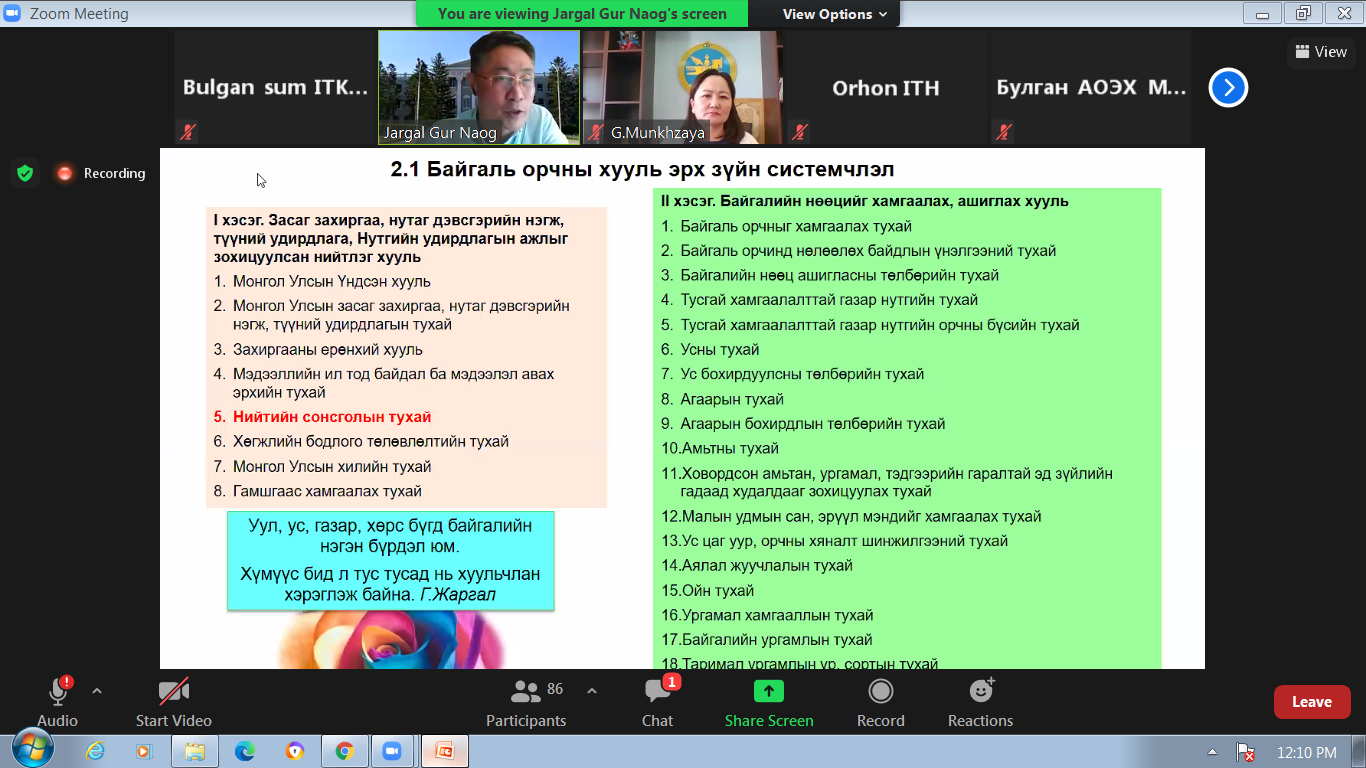 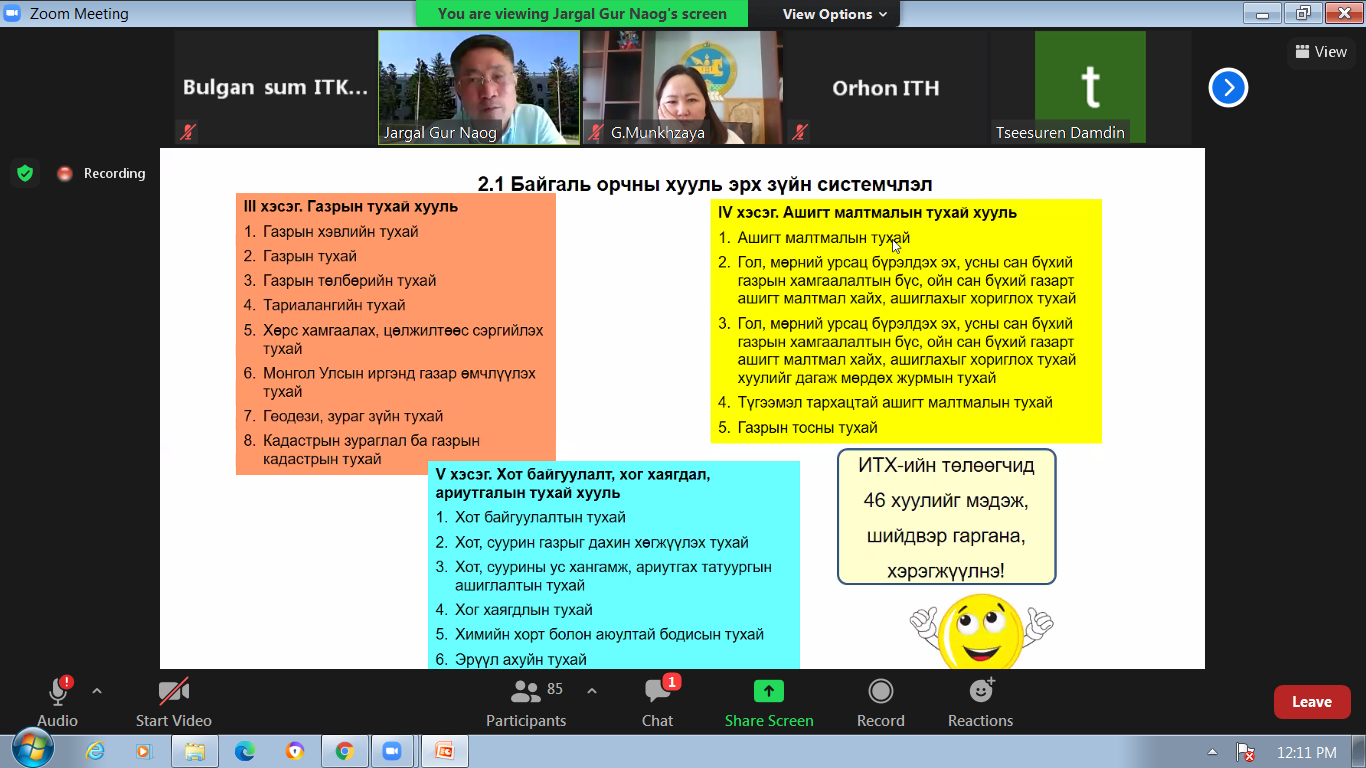 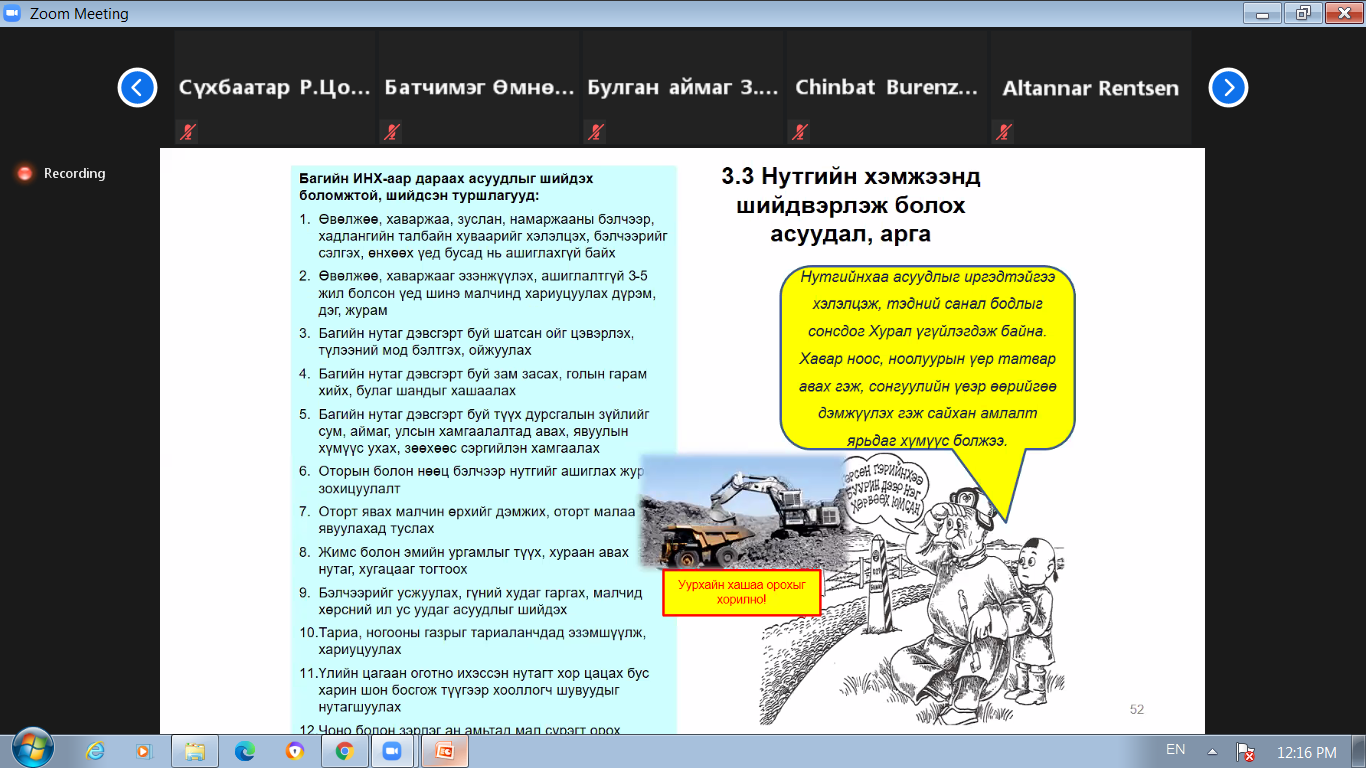 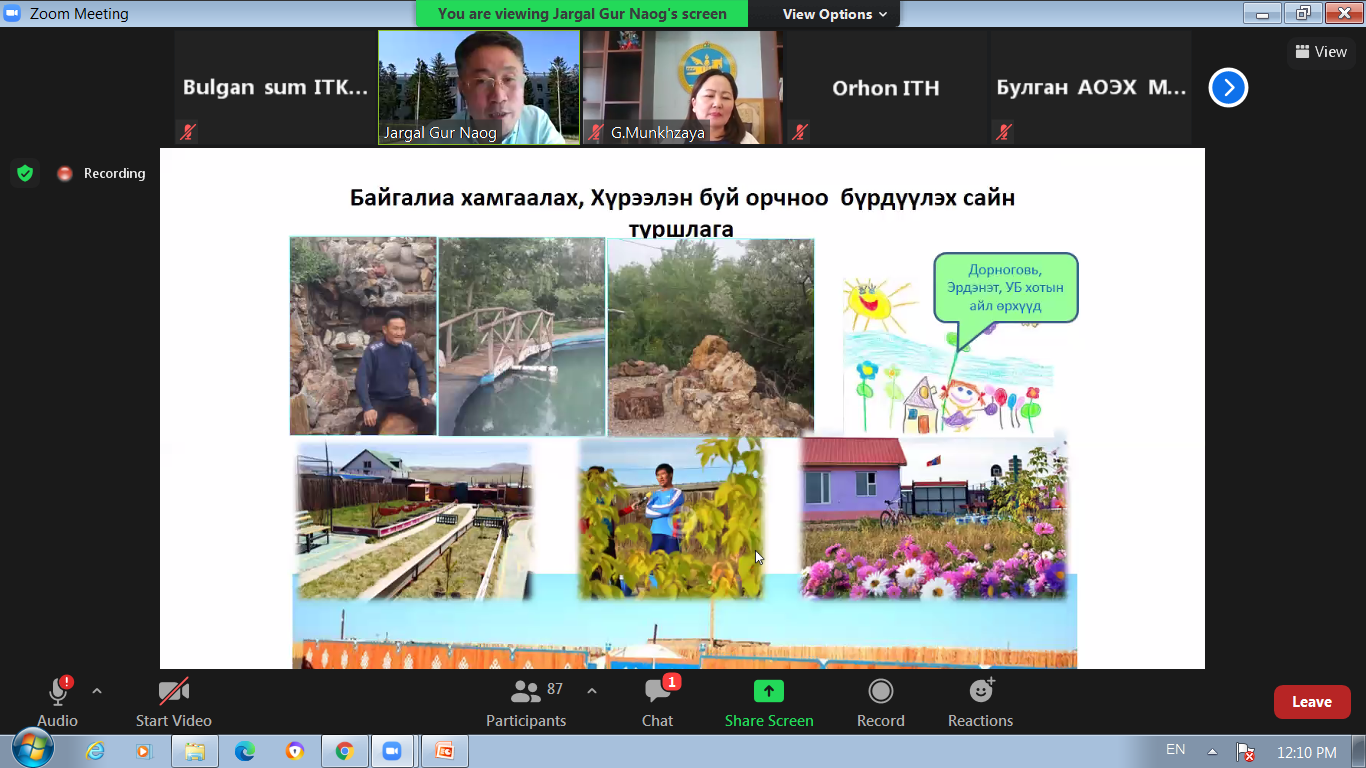 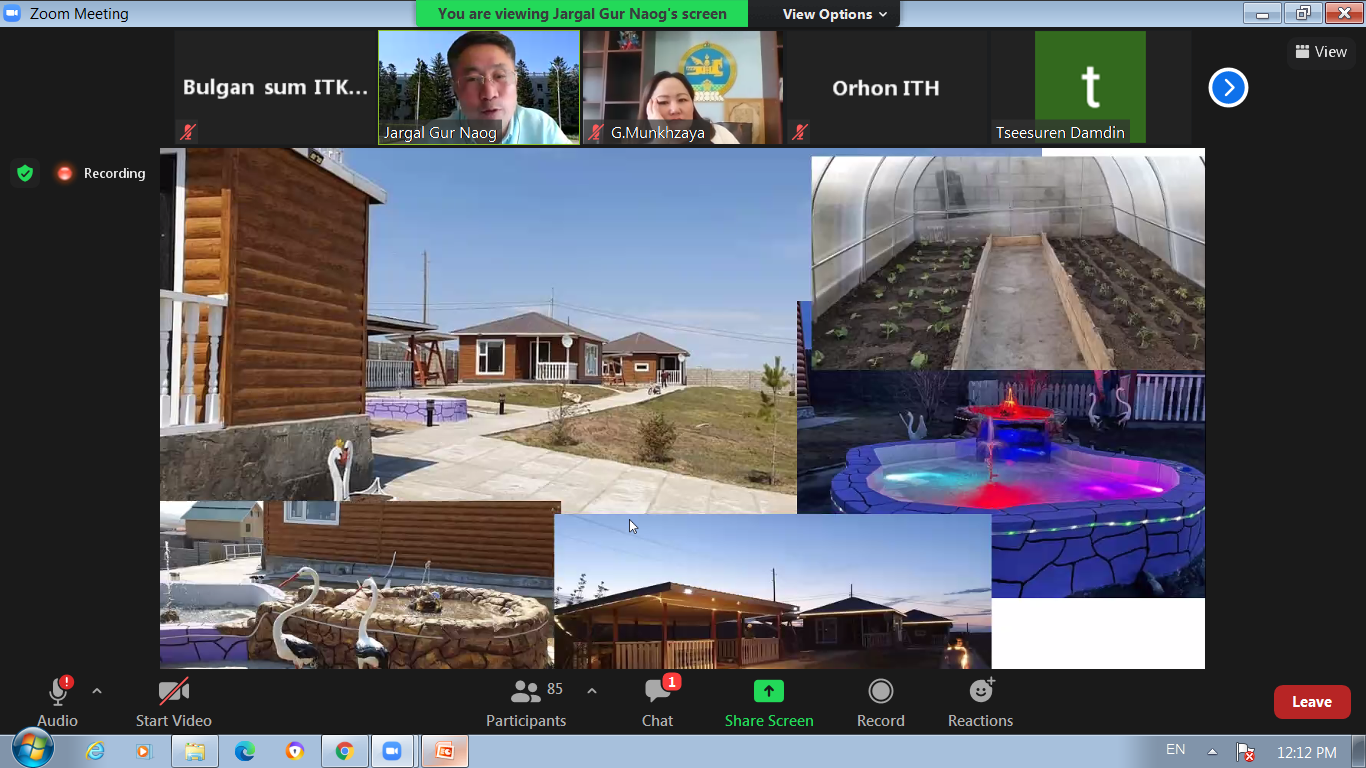